МИНИСТЕРСТВО ОБРАЗОВАНИЯ И НАУКИ РОССИЙСКОЙ ФЕДЕРАЦИИ
Всероссийская спартакиада для детей-инвалидов и детей с ограниченными возможностями здоровья29.09-03.10.2014 г.                                                  город-курорт Кисловодск
Дорога  до  Кисловодска…
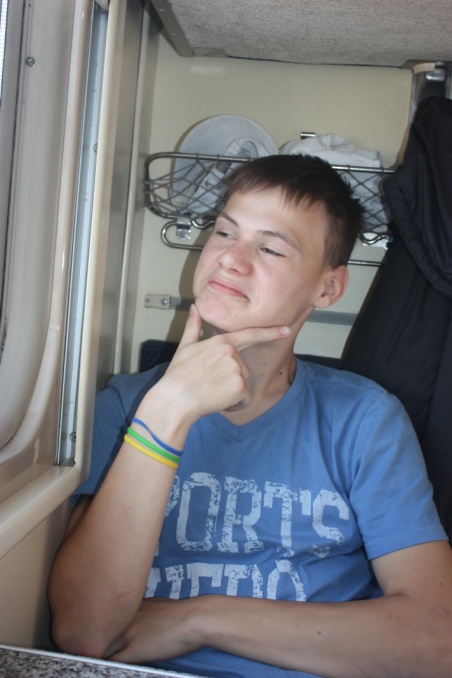 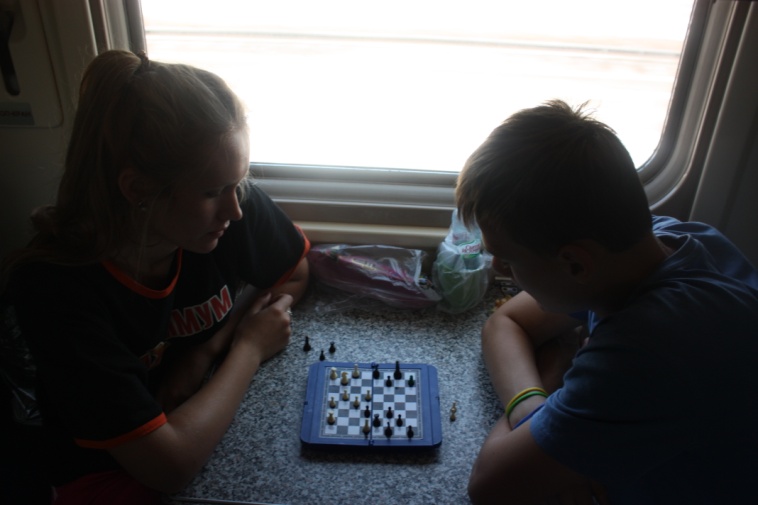 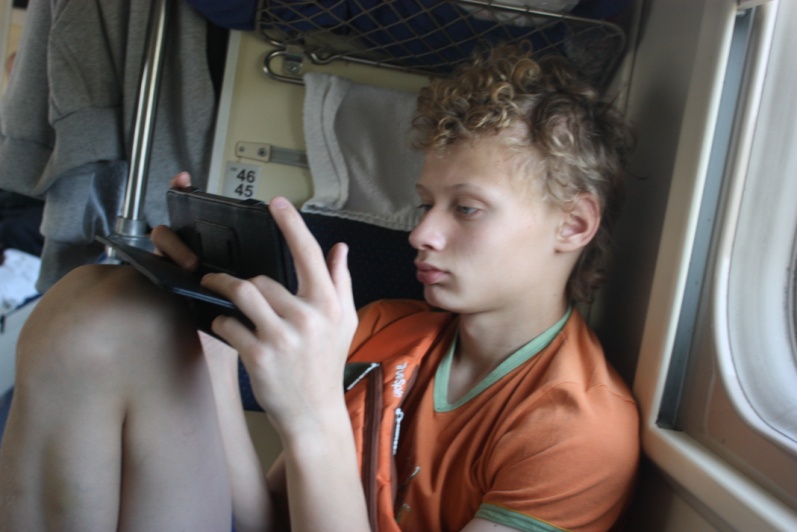 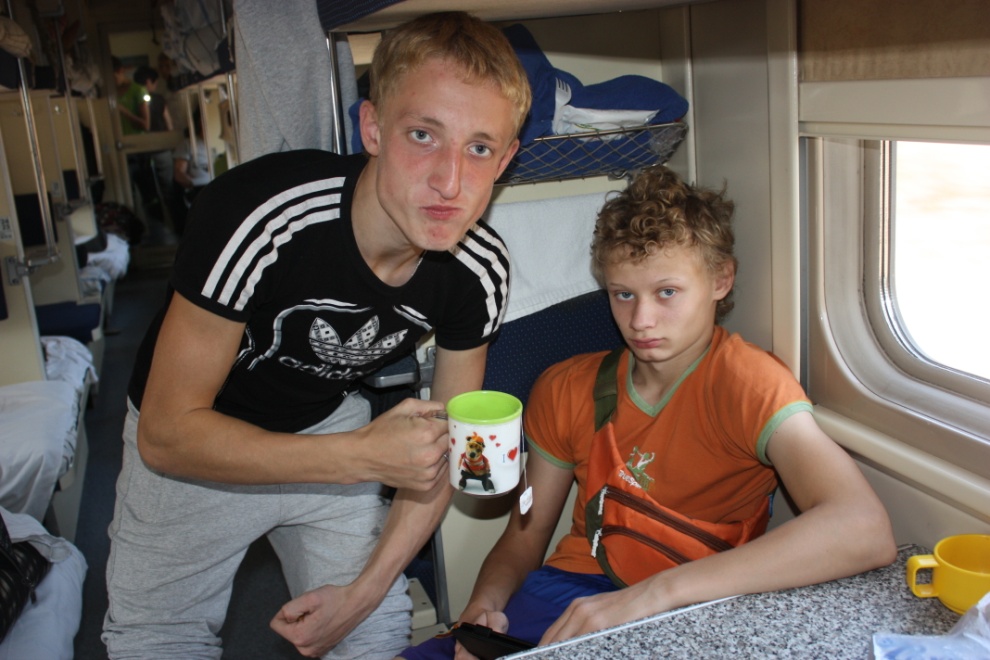 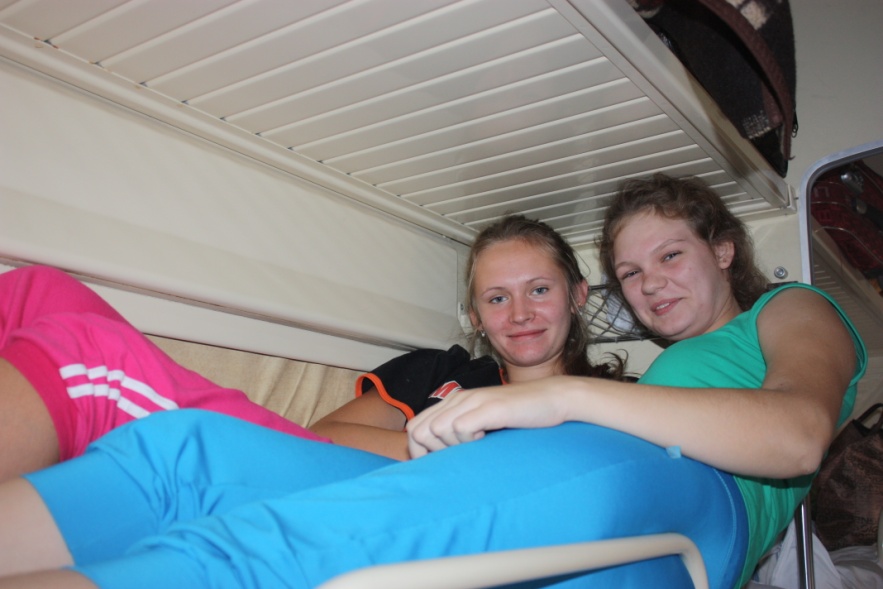 г. Москва
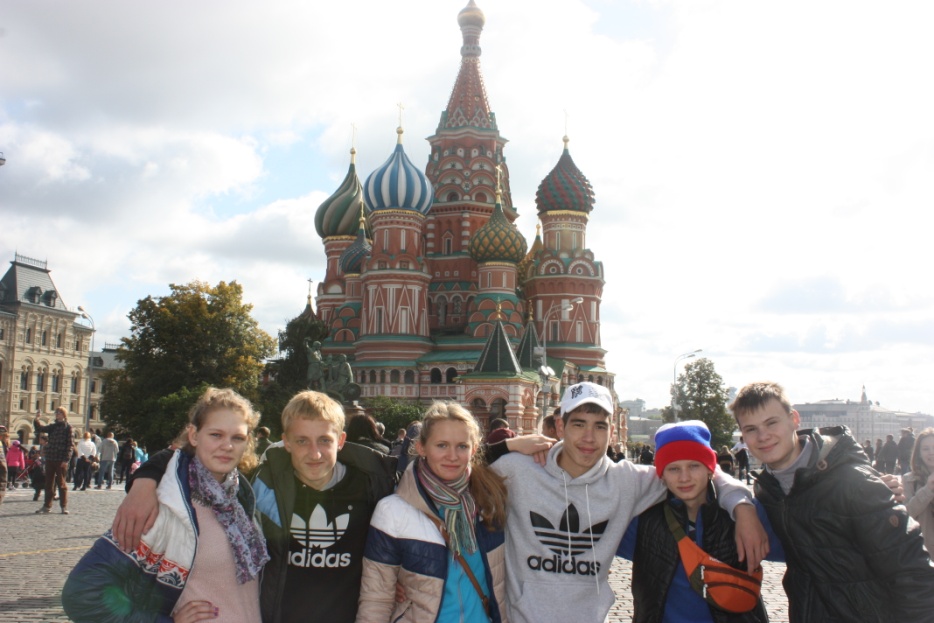 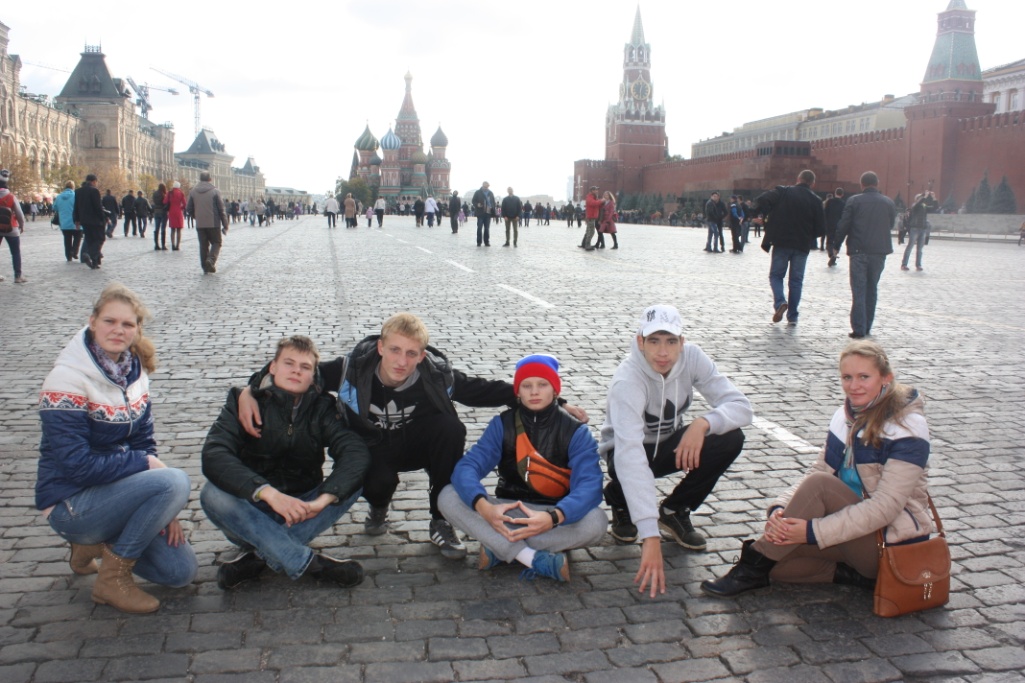 Красная площадь
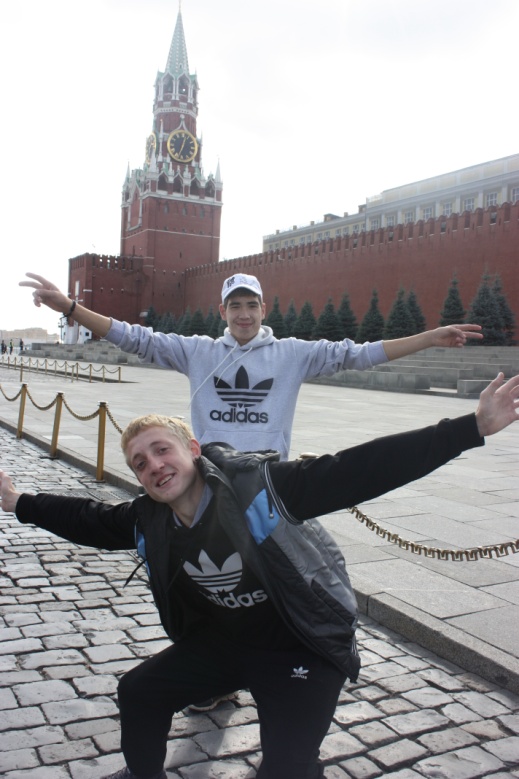 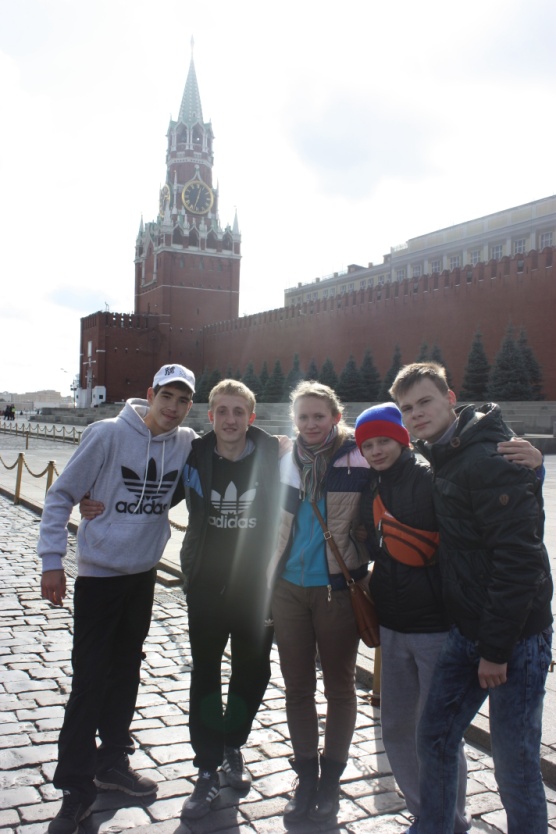 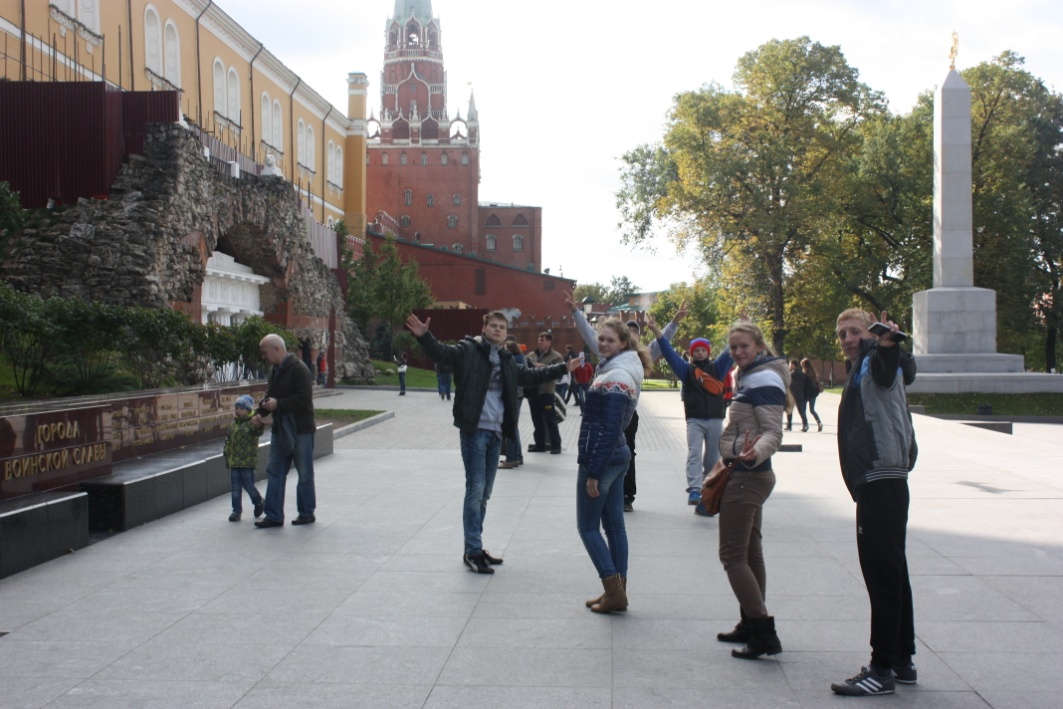 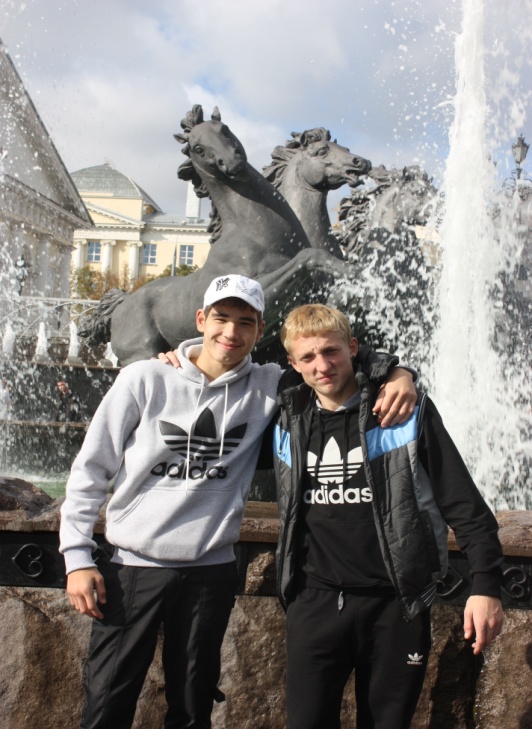 г. Москва
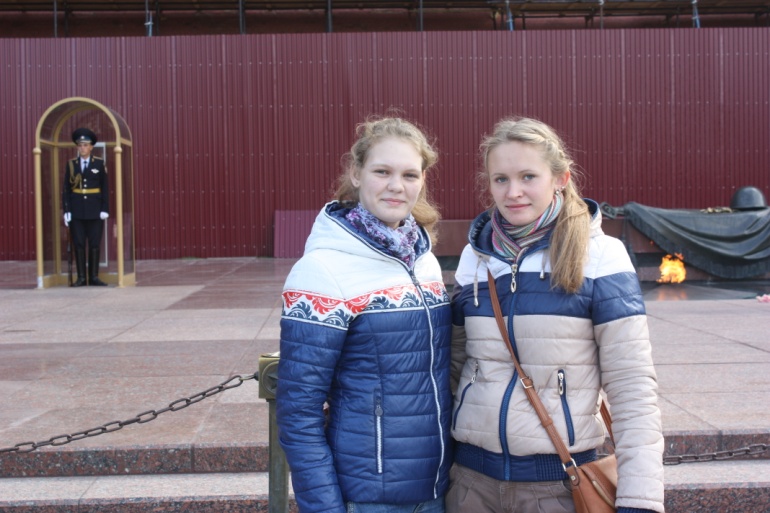 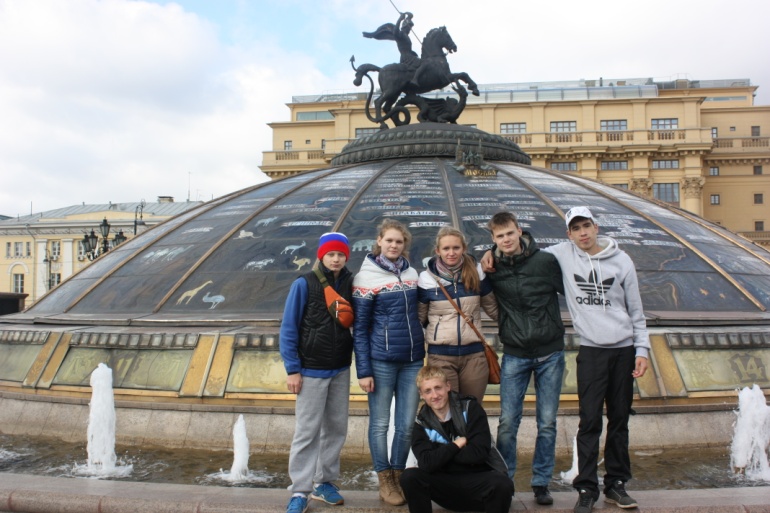 Манежная площадь
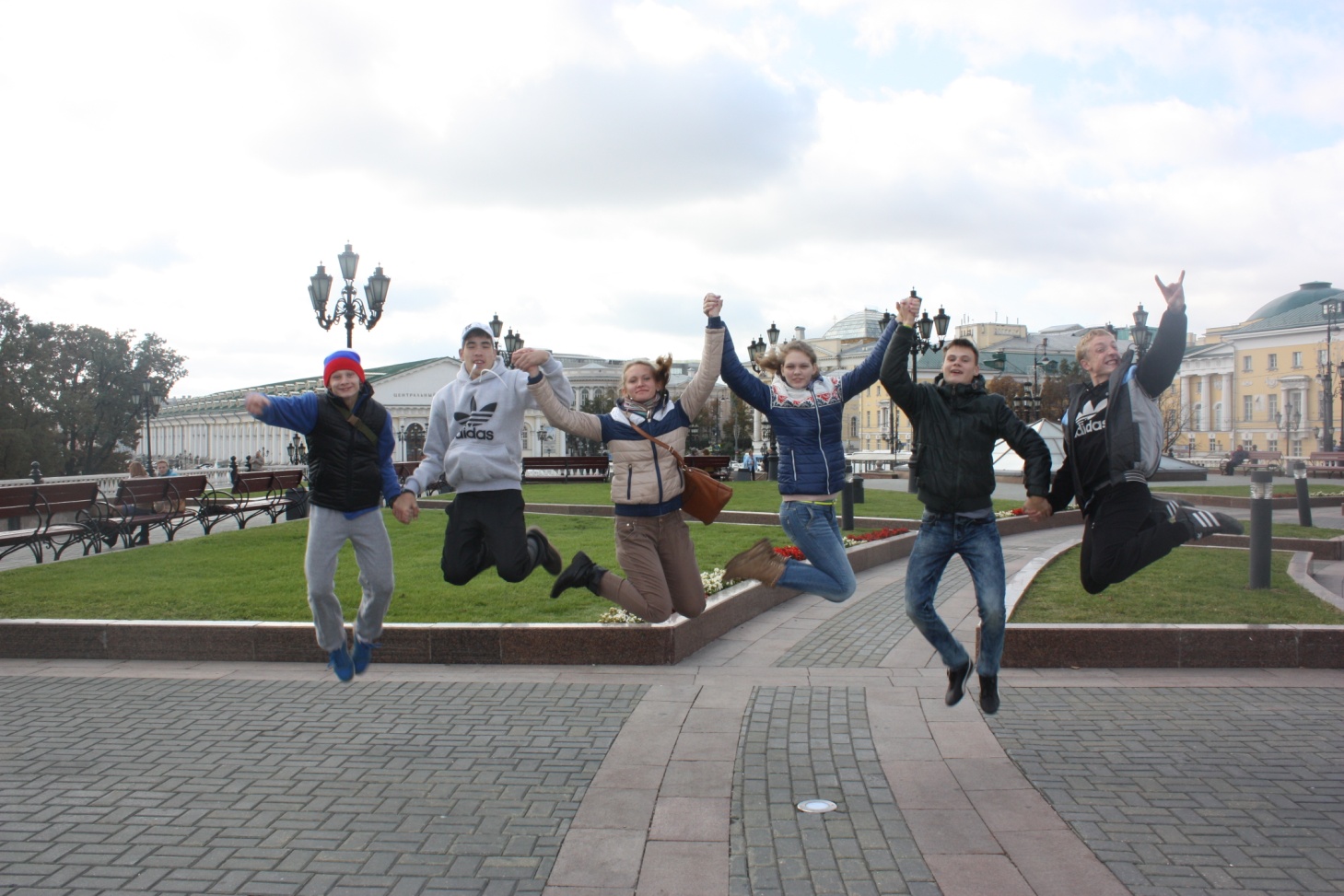 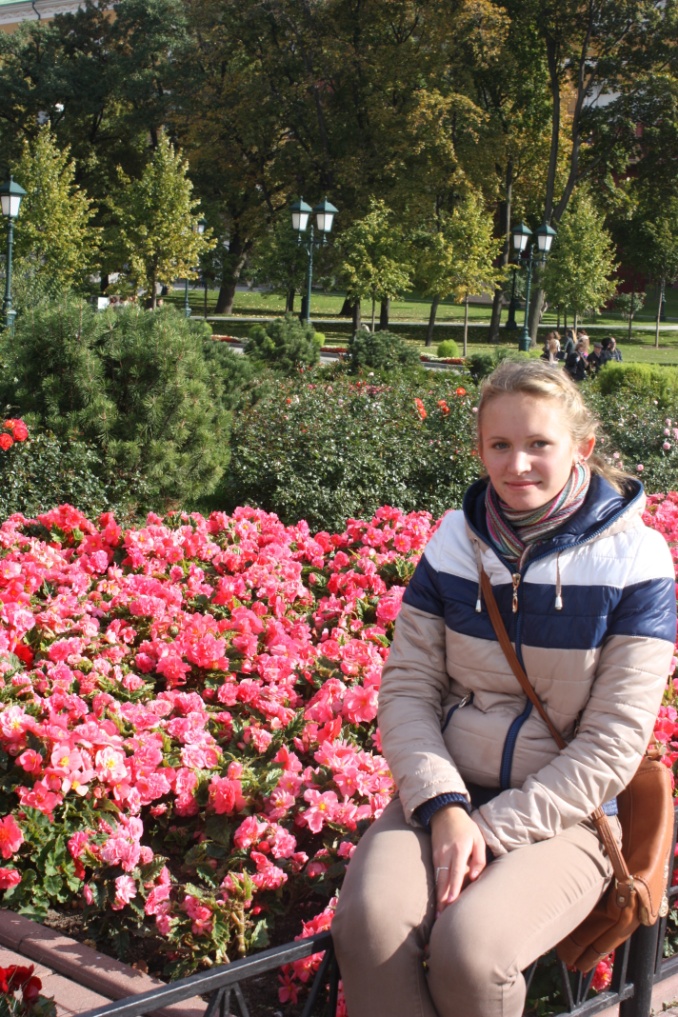 г. Минеральные воды
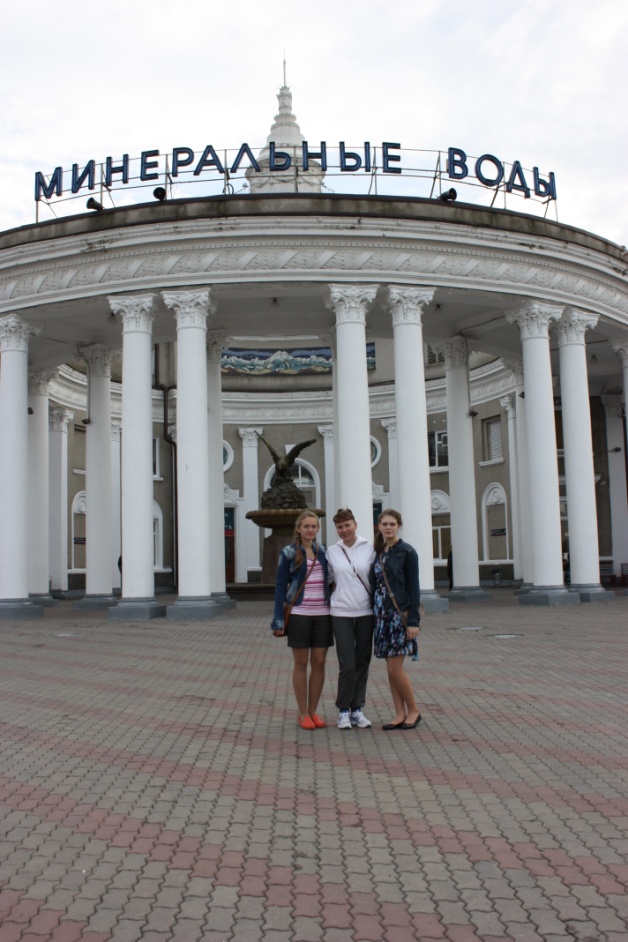 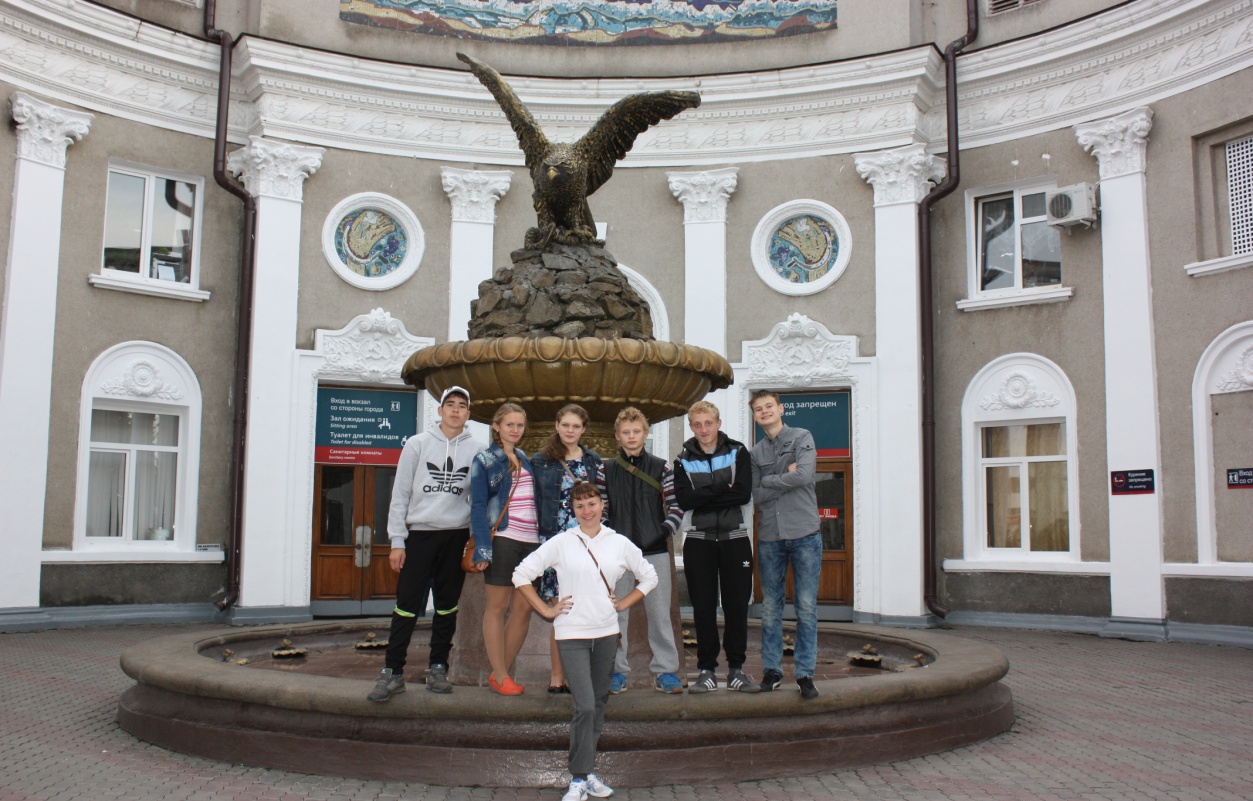 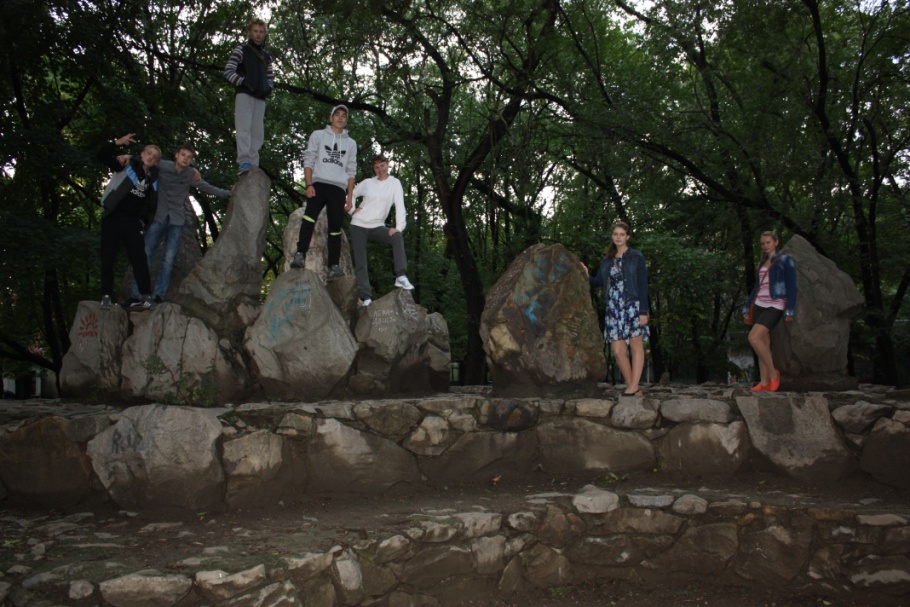 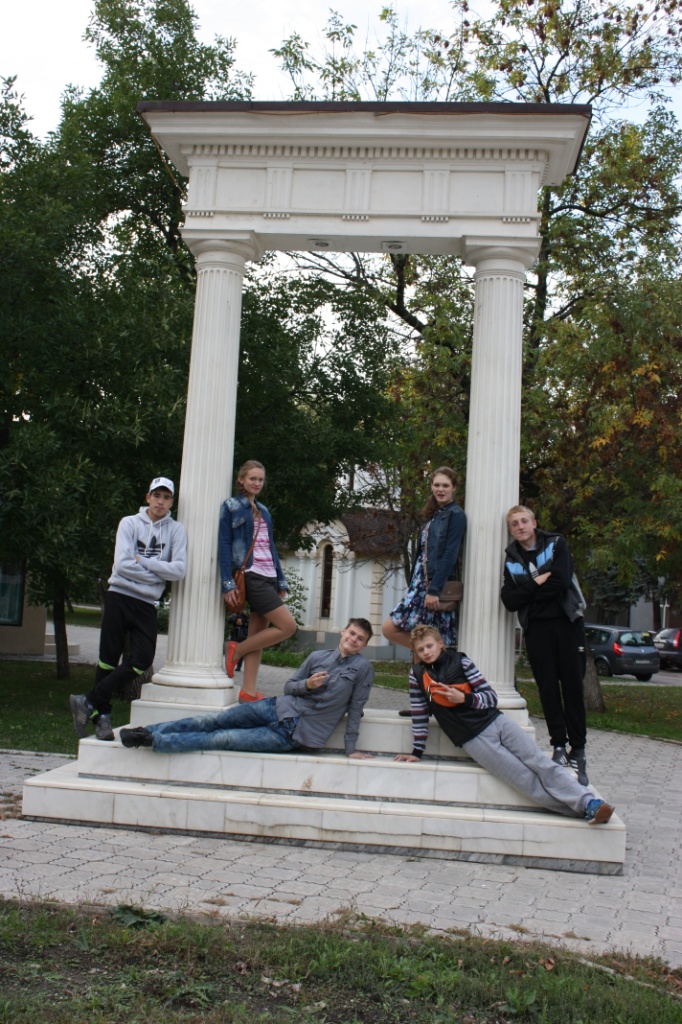 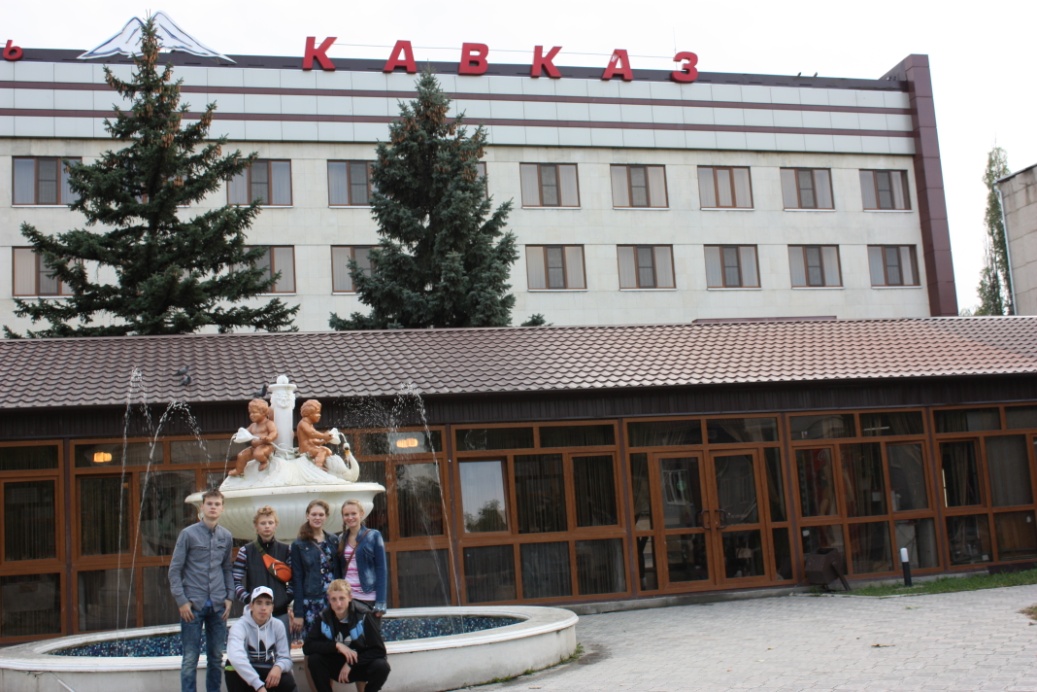 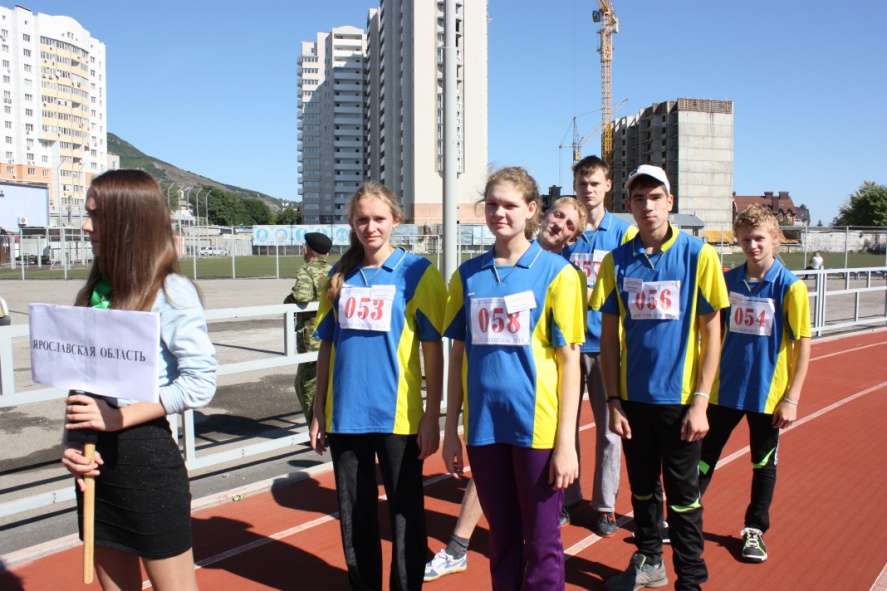 г. кисловодск
Открытие спартакиады
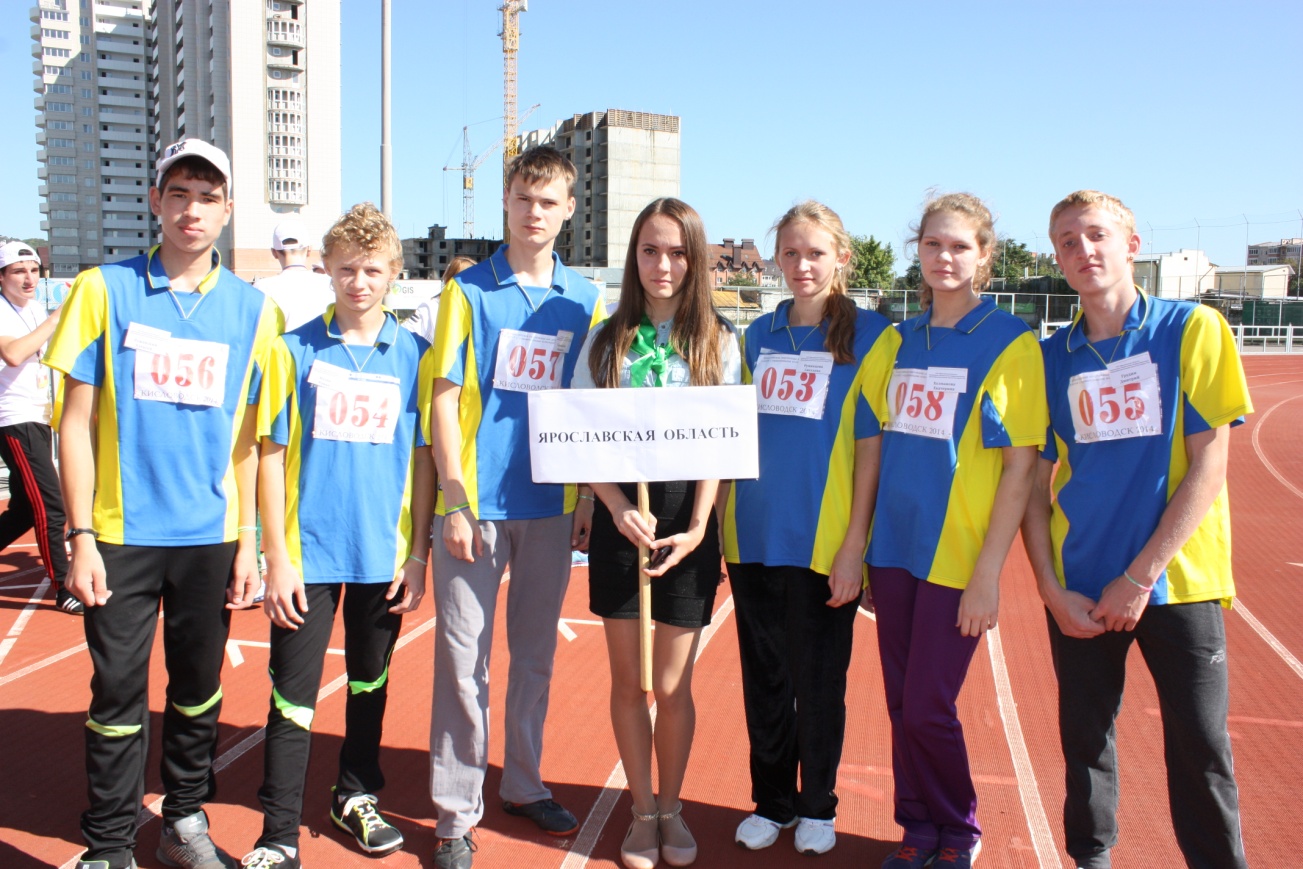 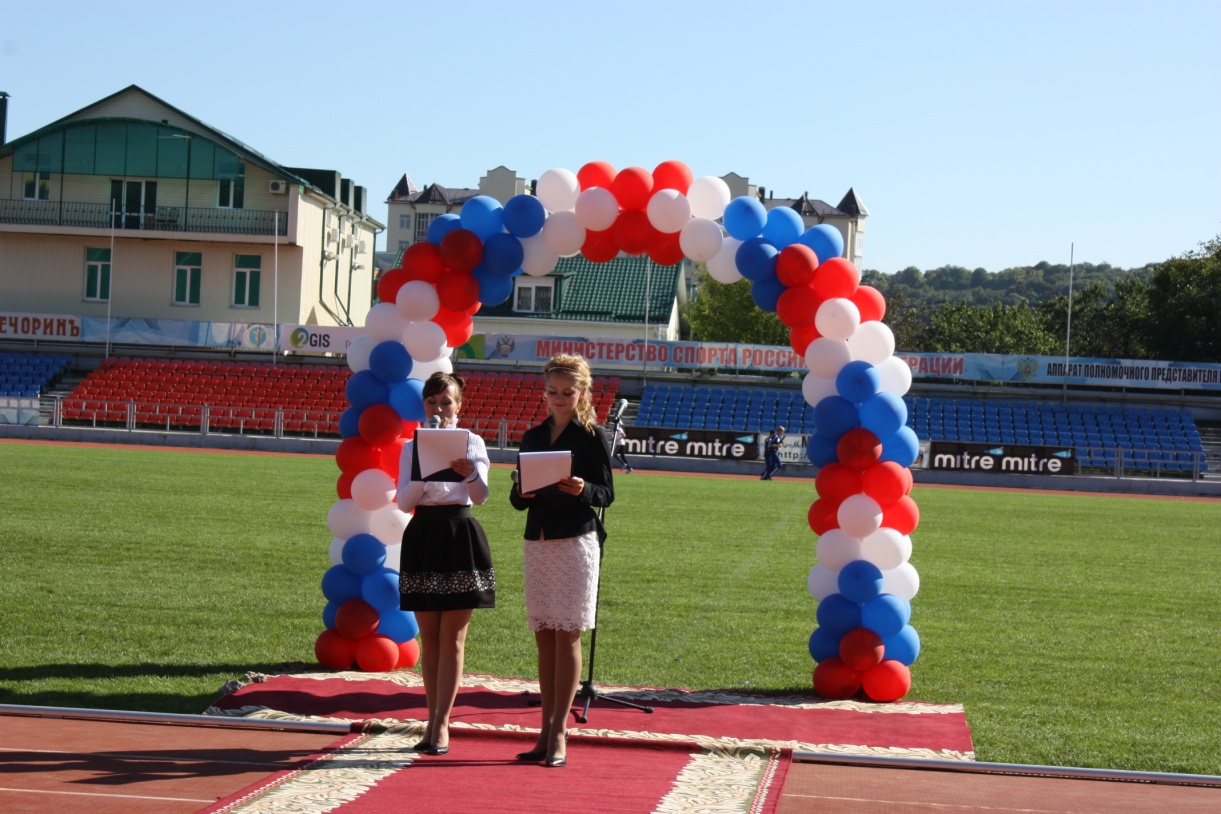 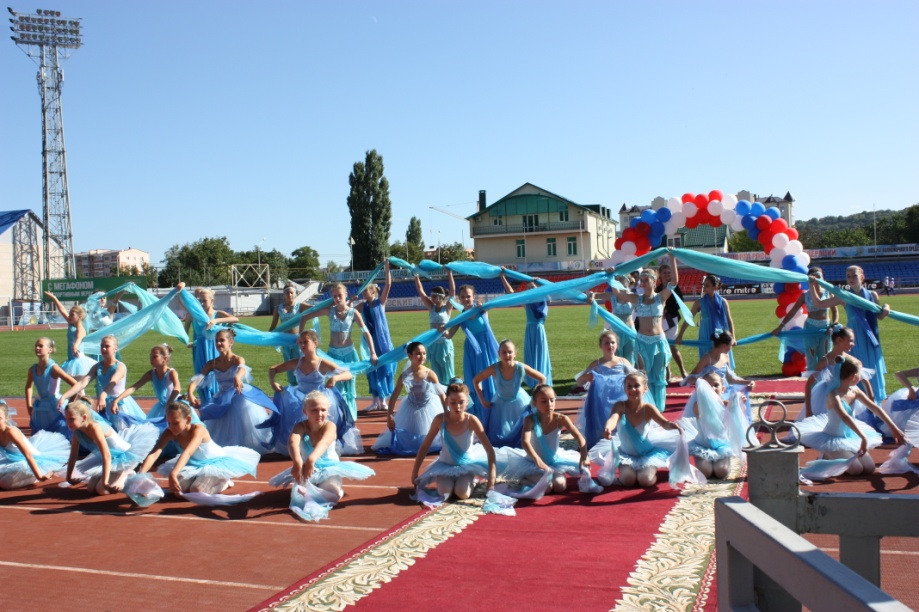 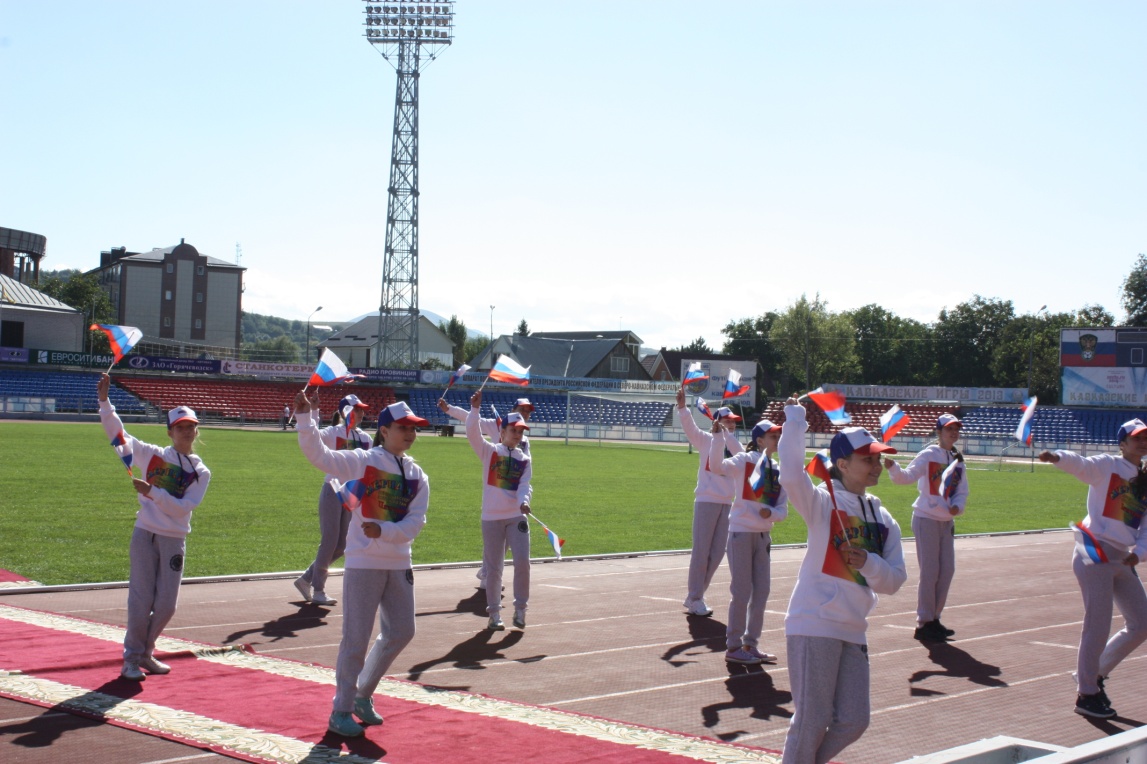 Участники спартакиады
Адыгея
Башкортостан
Белгородская обл.
Бурятия
Воронежская обл.
Дагестан
Ингушетия
Кабардино-Балкария
Карачаево-Черкесия
Краснодарский край
Ленинградская обл.
Липецкая обл.
Московская обл.
Мурманская обл.
Пензенская обл.
Пермский край
Ростовская обл.
РСО - Алания
Республика Саха
Самара
Самарская обл.
Свердловская обл.
Ставропольский край
ХМАО
Челябинская обл.
Чеченская республика
Ярославская обл.
первый  день
Легкая атлетика
Бег 100 м

Прыжки в длину с разбега

Толкание ядра
(девушки - 3кг; юноши – 5 кг)
100 м
Рома
Дима
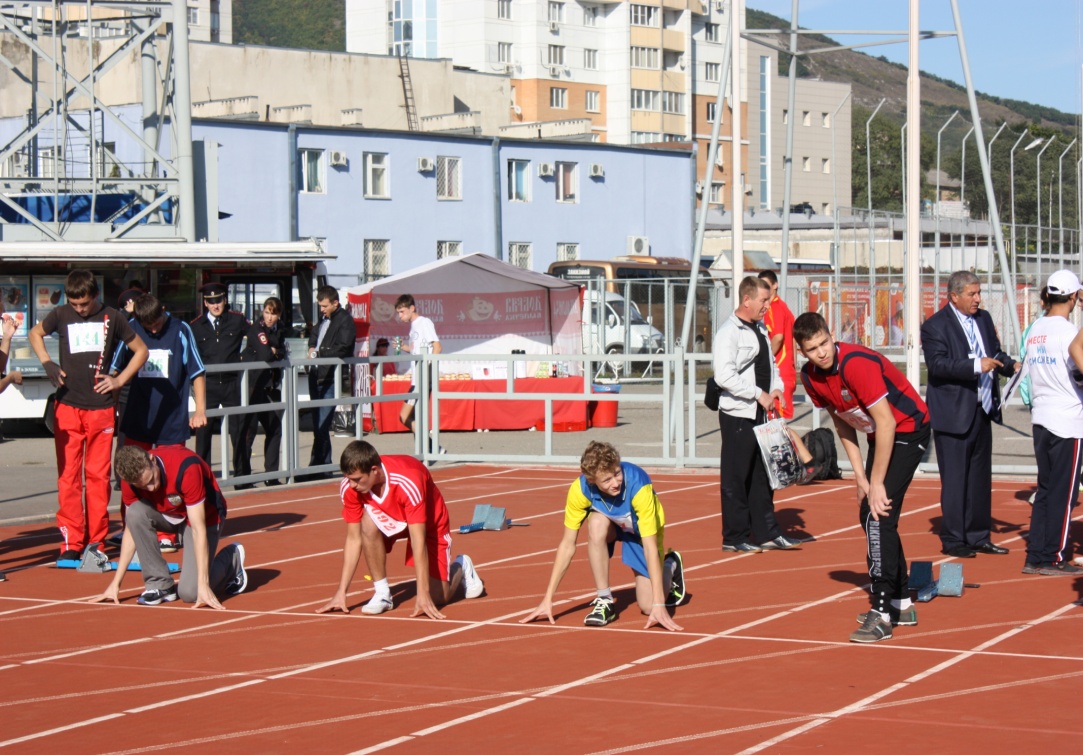 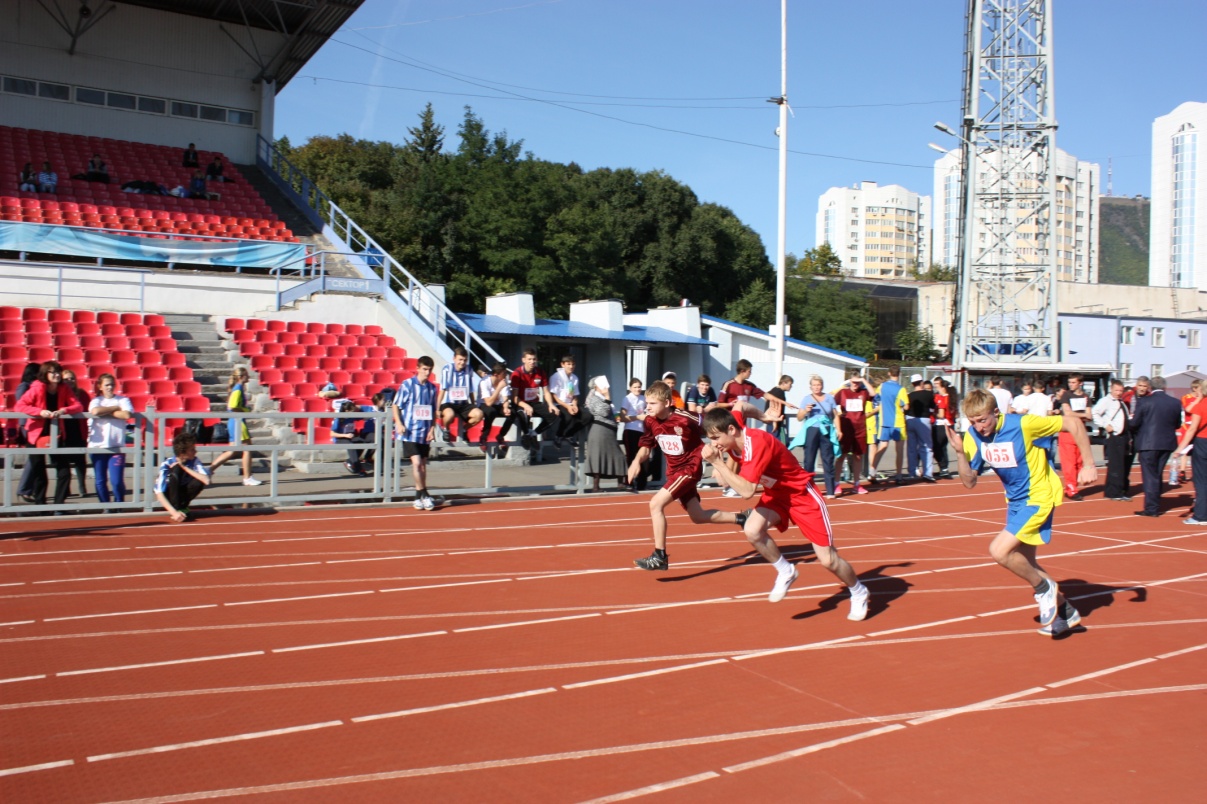 65
участников
время  13.7 с    33 место
время  13.5 с    23 место
Алеша
Миша
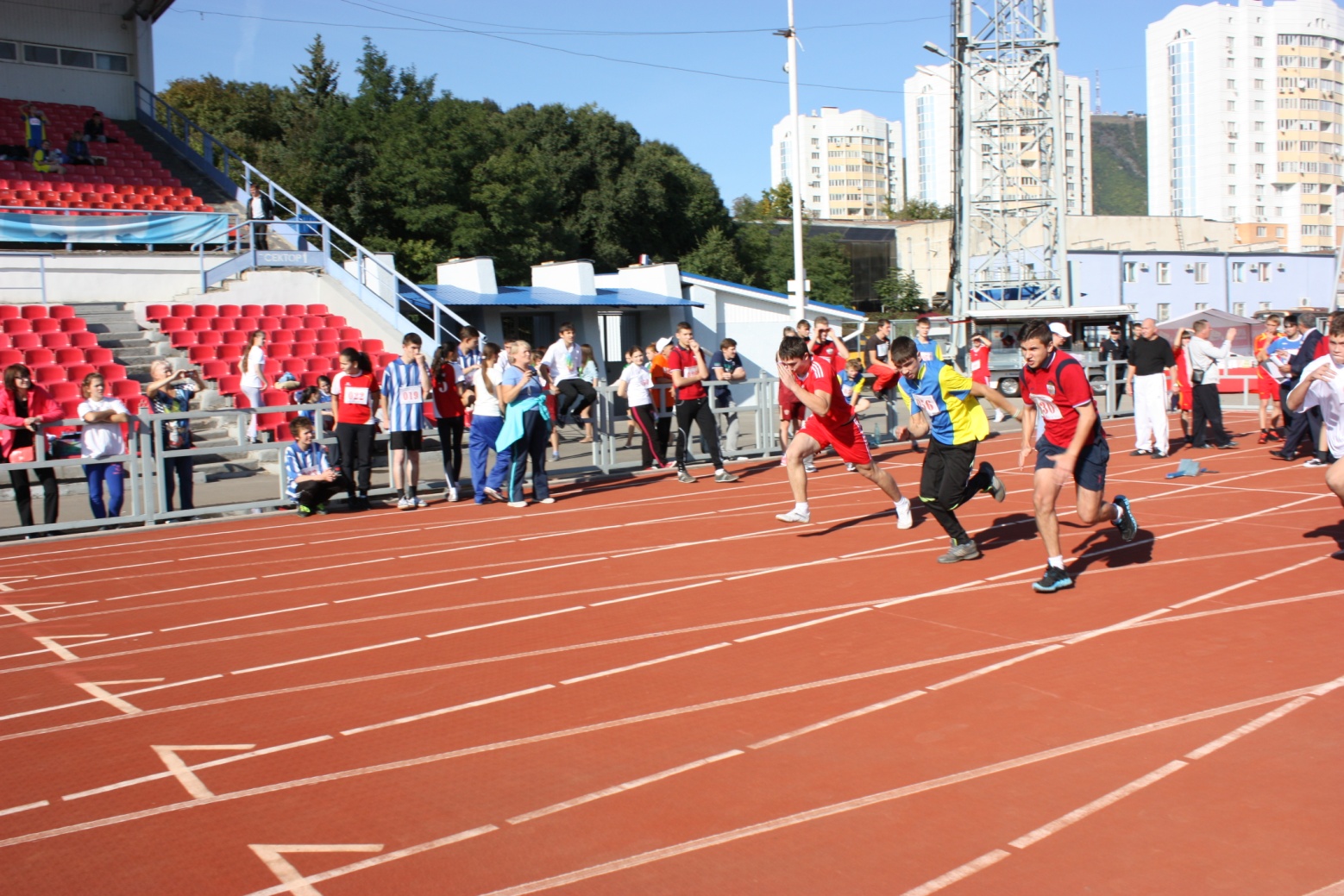 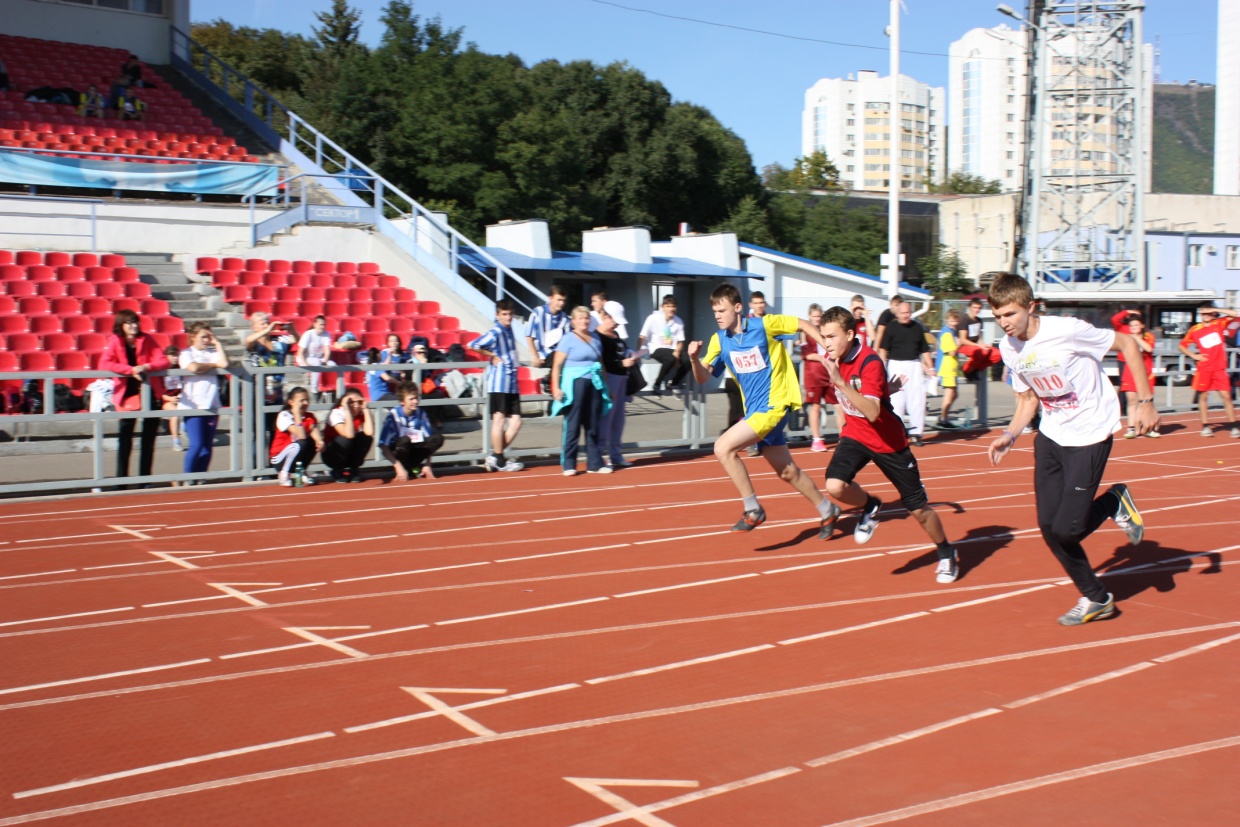 время  14.6 с    49 место
время  14.1 с    43 место
Лучший результат
11.6 с
100 м
36 
участниц
Света
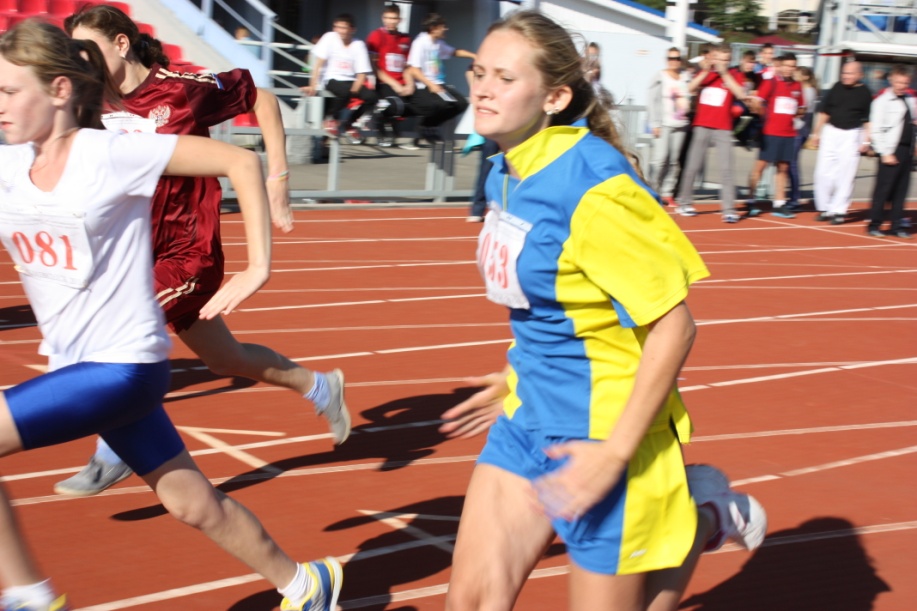 Катя
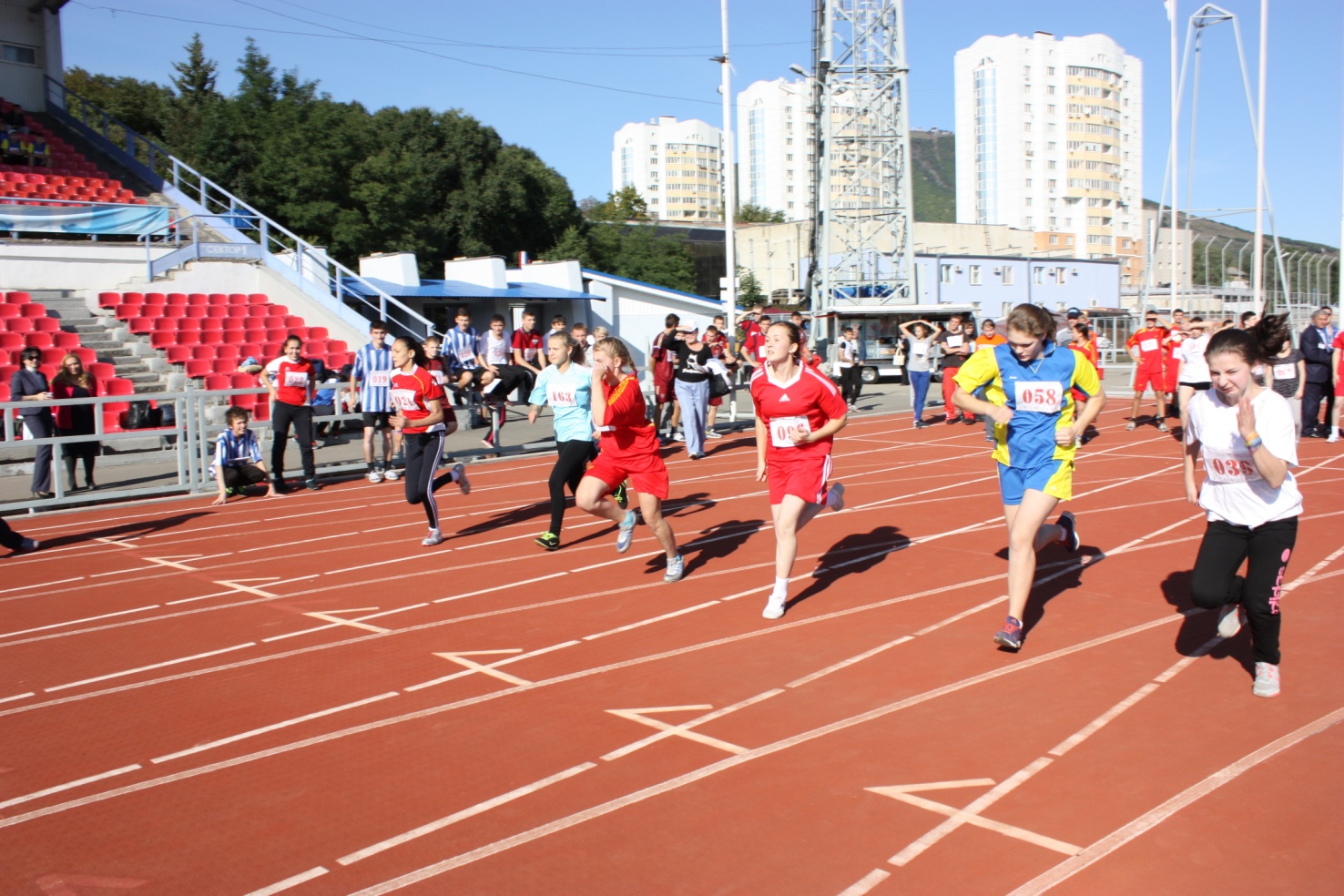 время  16.4 с    15 место
Лучший результат
14.3 с
время  17.1 с    23 место
Прыжок в длину с разбега
Алеша
Дима
Рома
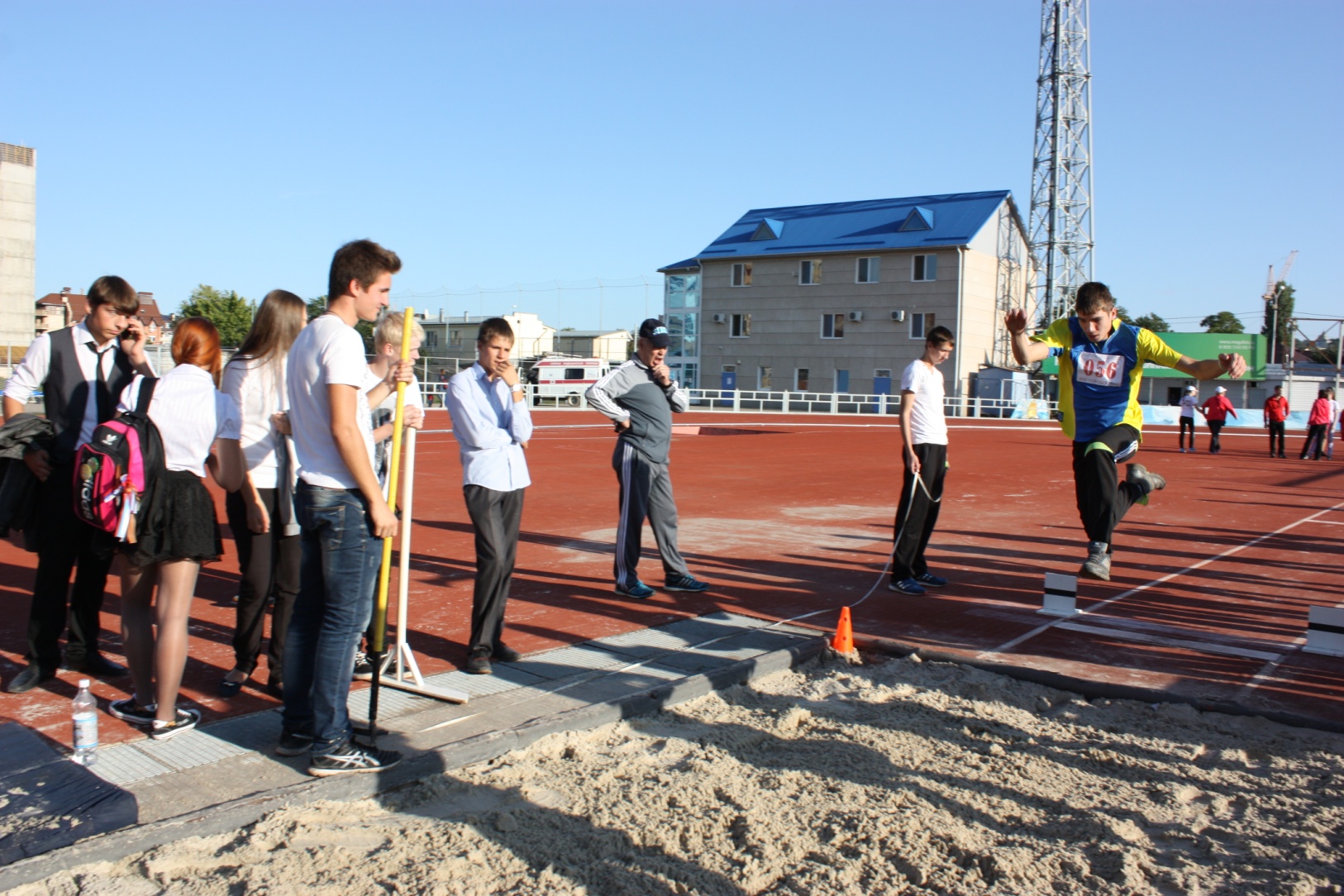 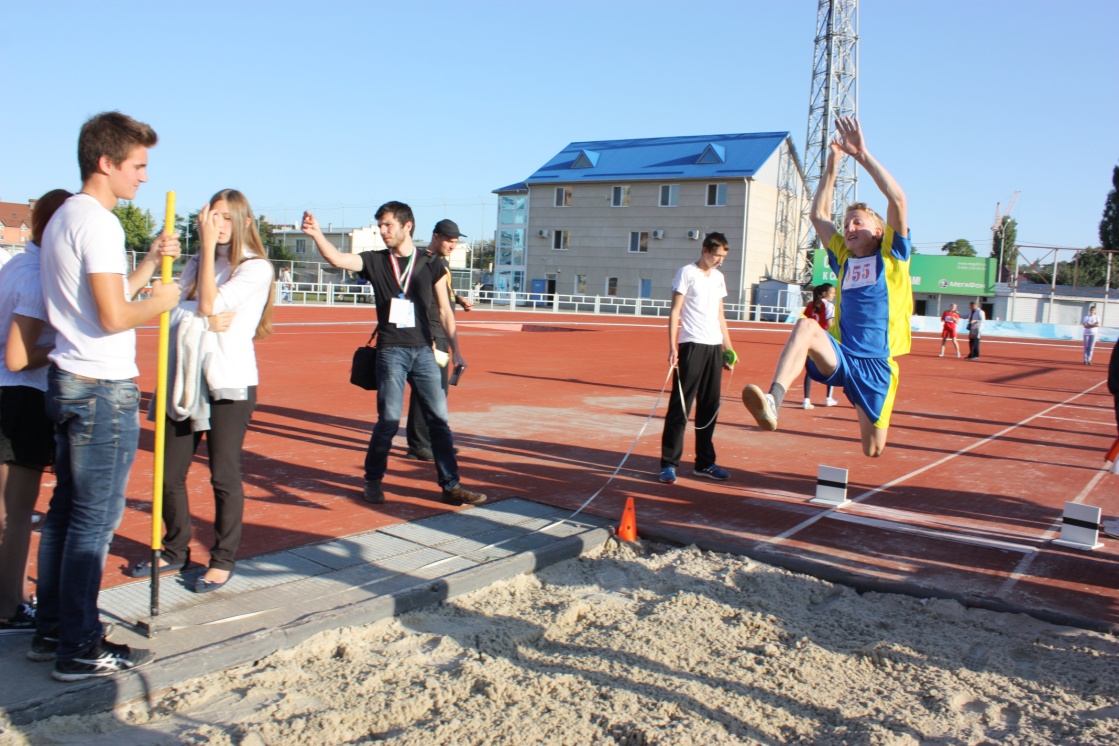 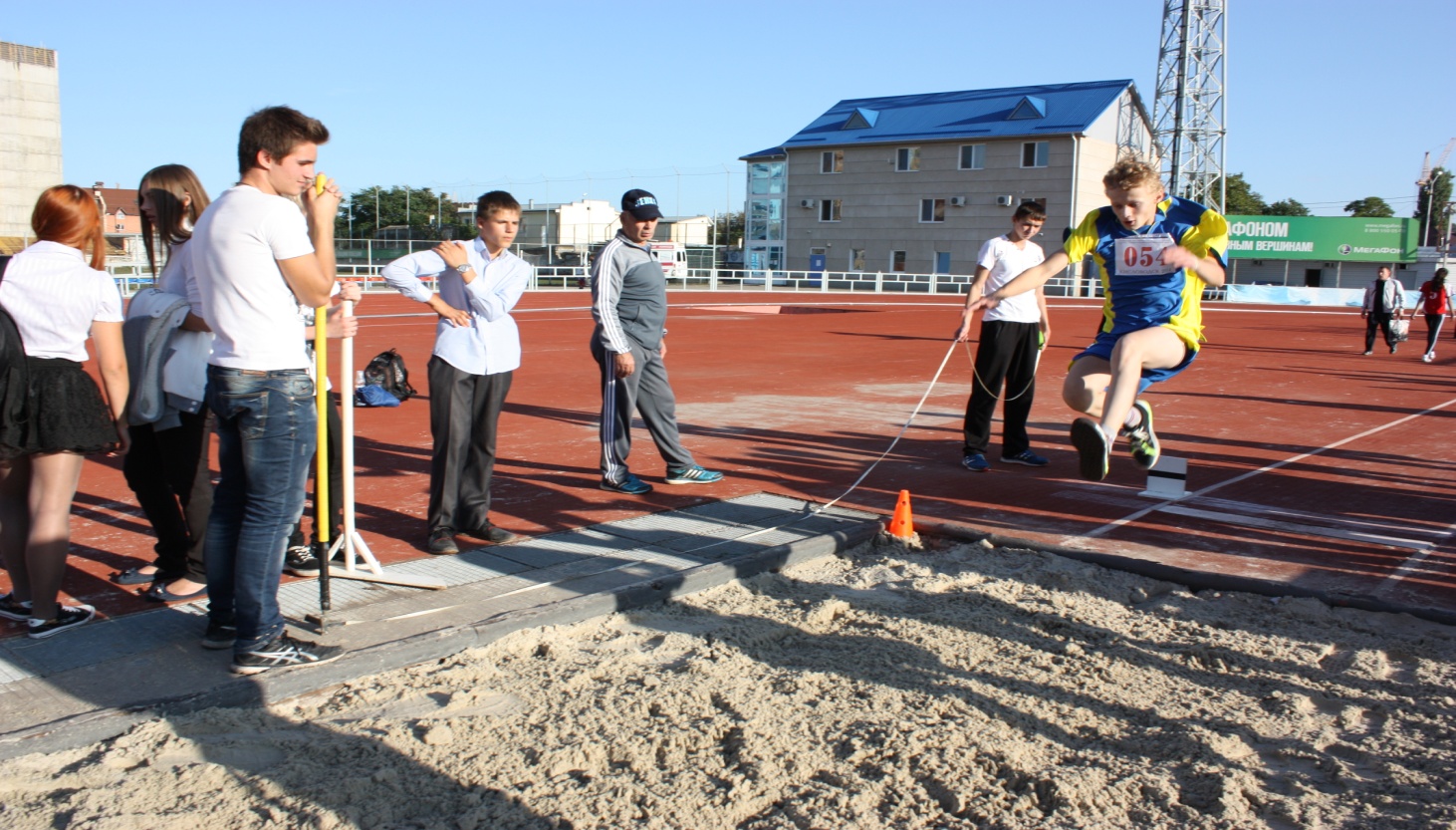 4. 36 м  19 место
4.21 м    23 место
4.33 м    20 место
45
участников
Лучший результат
5.18 м
Толкание ядра
31
участница
38
участников
Миша
7.37 м   17 место
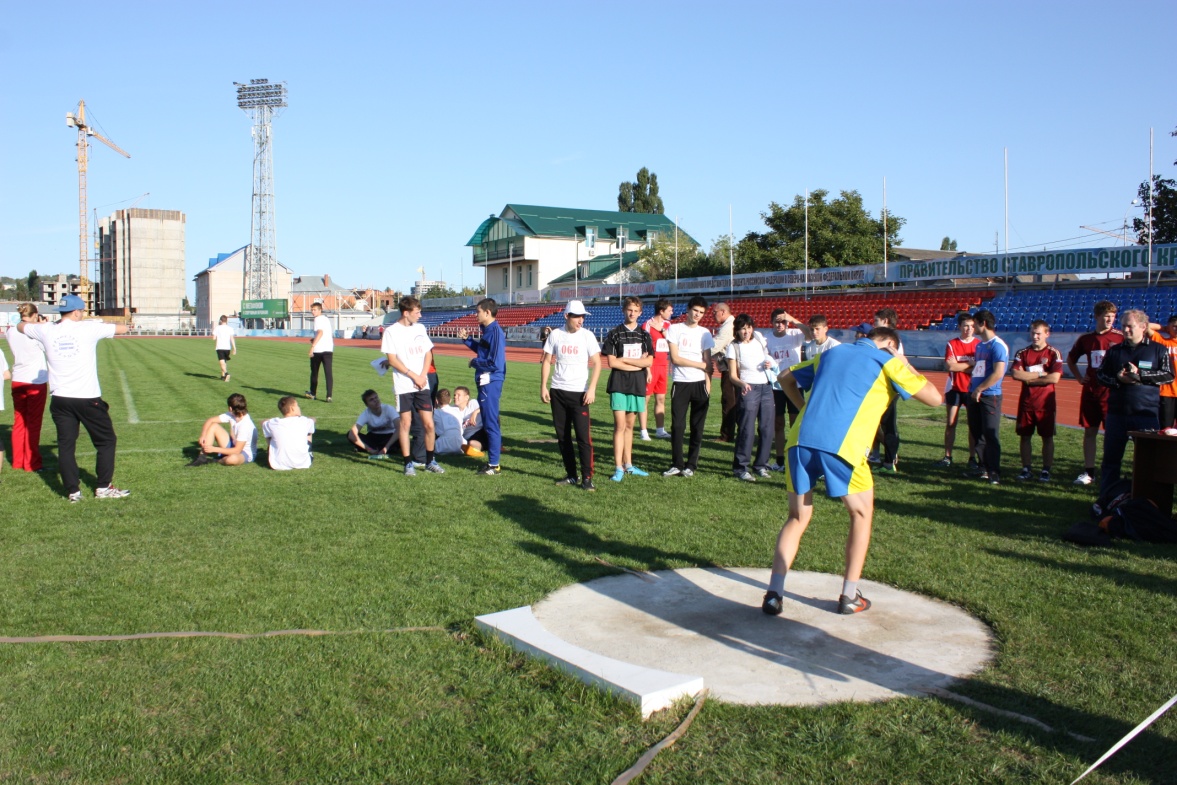 Света
Катя
7.23 м   10 место
6.73 м   12 место
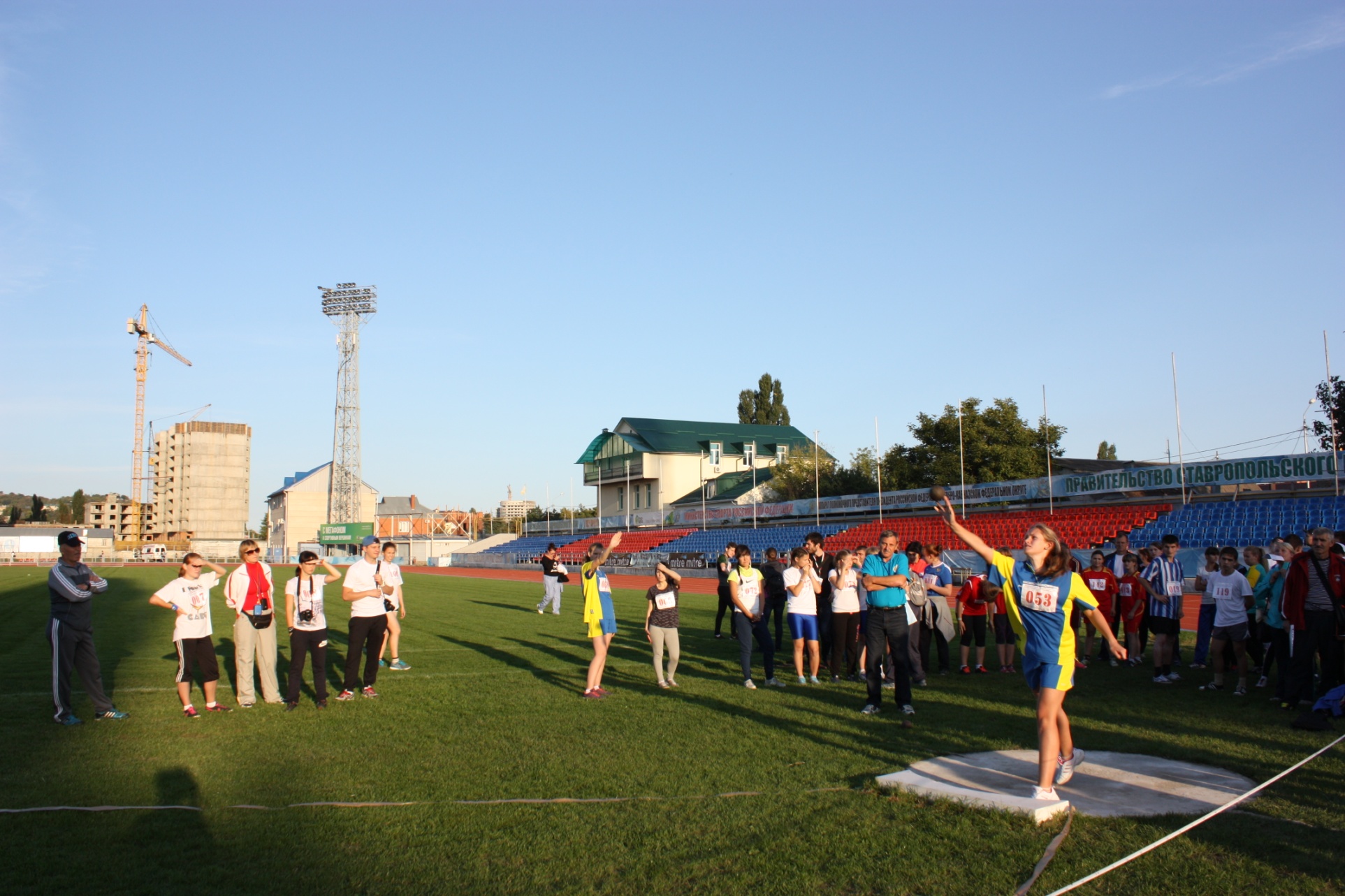 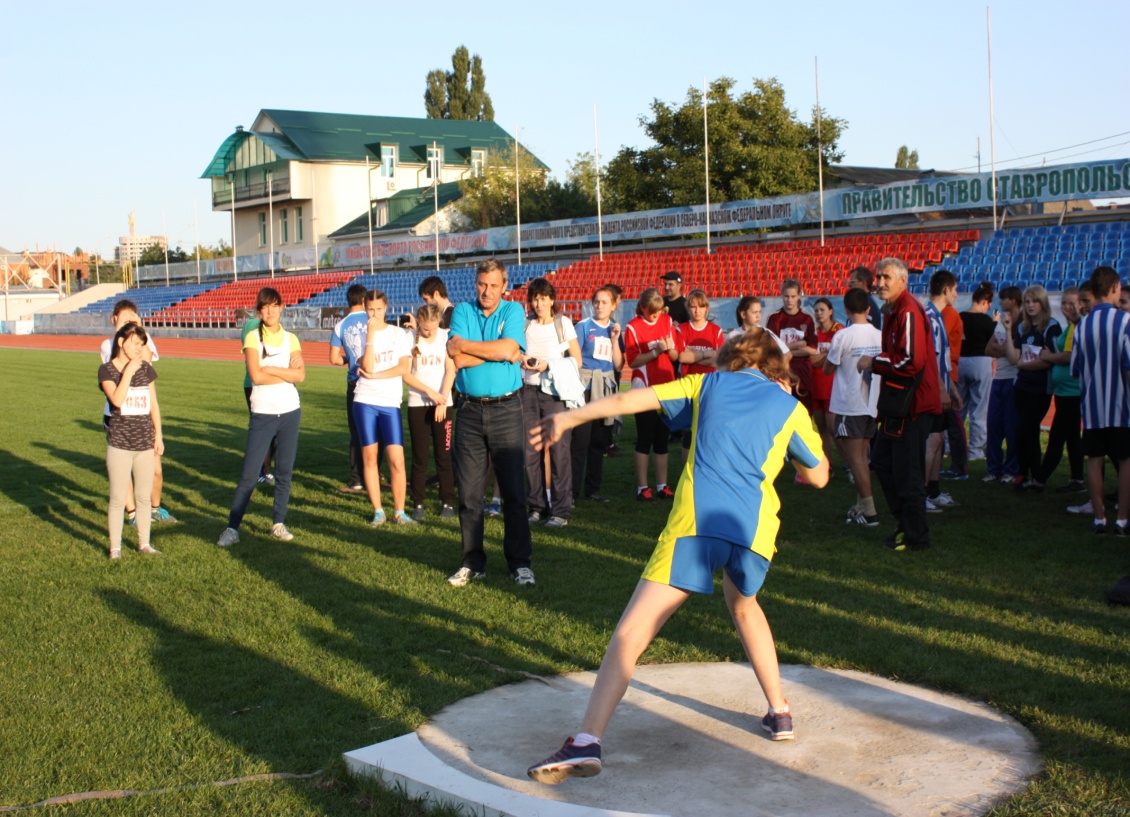 Лучший результат
9.48 – девушки
11.10 - юноши
Пресс-конференция
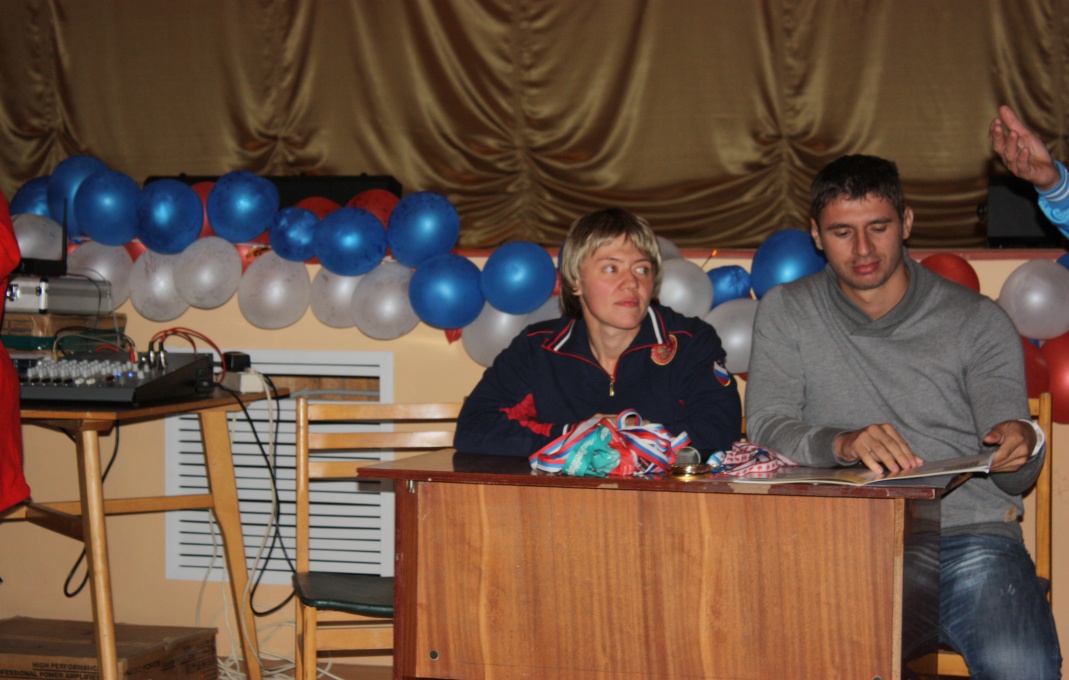 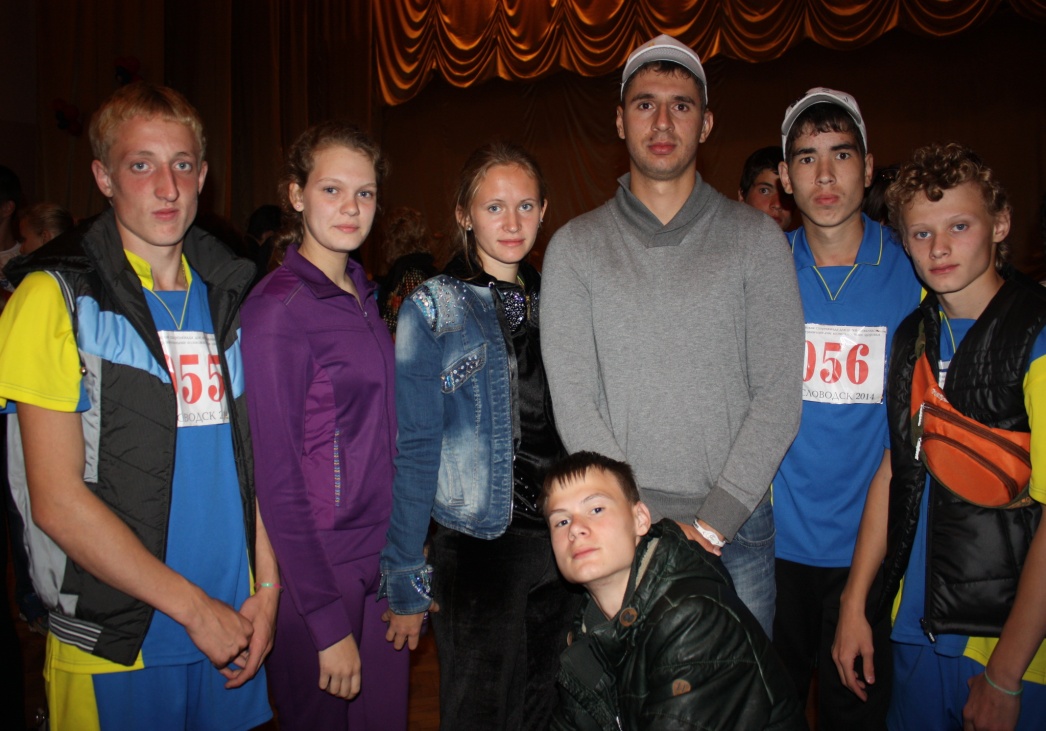 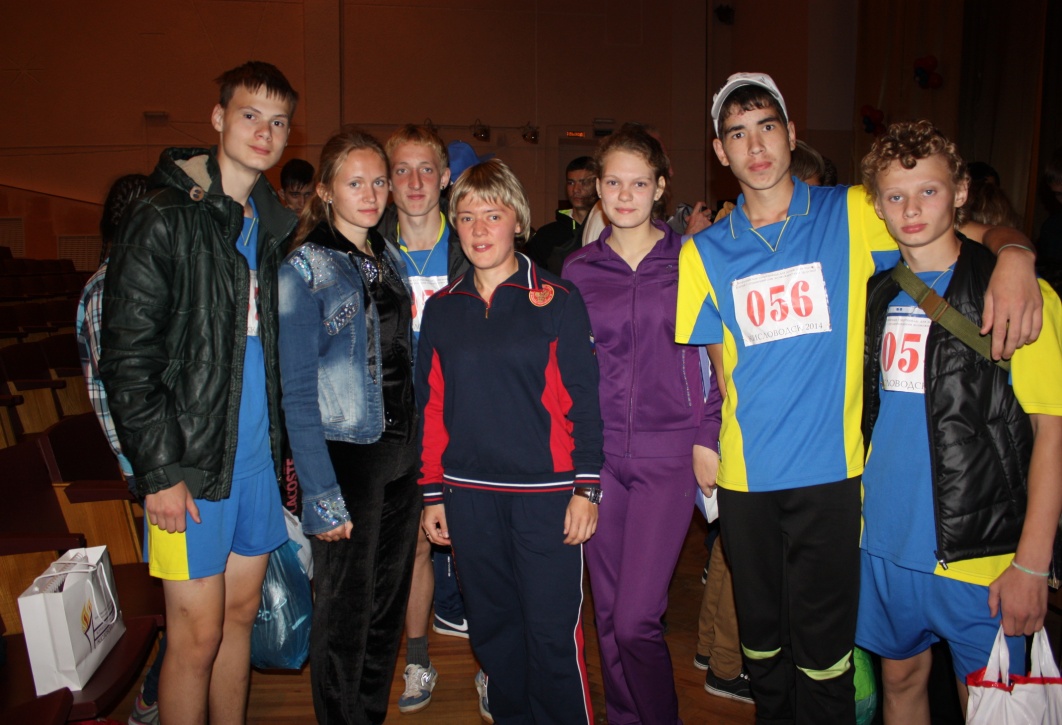 Второй день
Гимнастика
Девушки
(23 участницы)
Юноши
(42 участника)
Сгибание и разгибание рук в упоре лежа от скамейки

Подъем туловища при зафиксированных ногах

Поднятие согнутых ног в висе
Сгибание и разгибание рук в упоре лежа

Подтягивание на перекладине

Угол в висе на перекладине
Отжимания
Рома
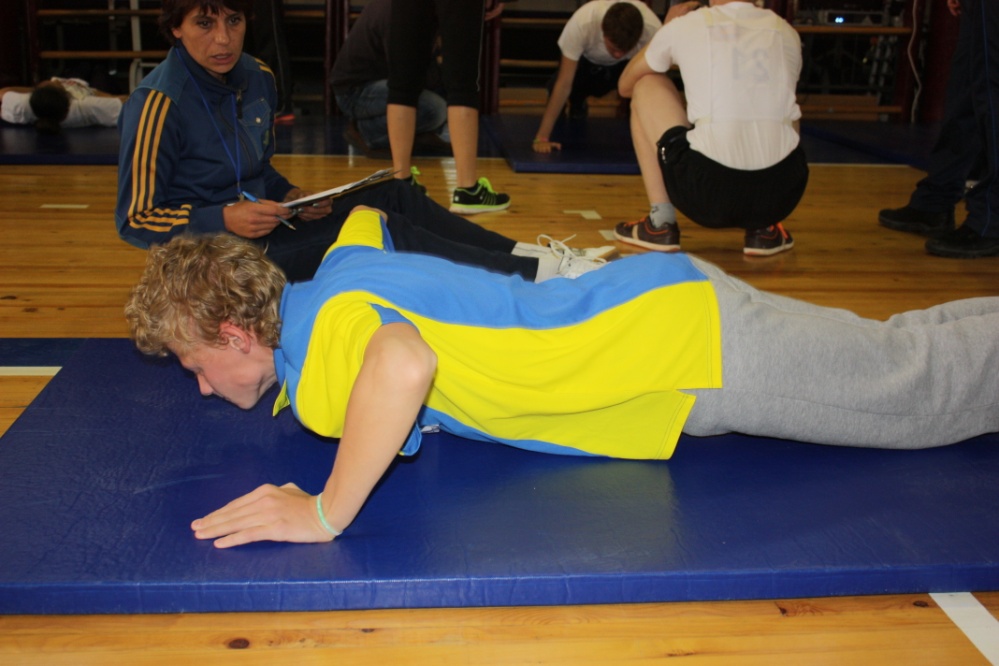 Миша
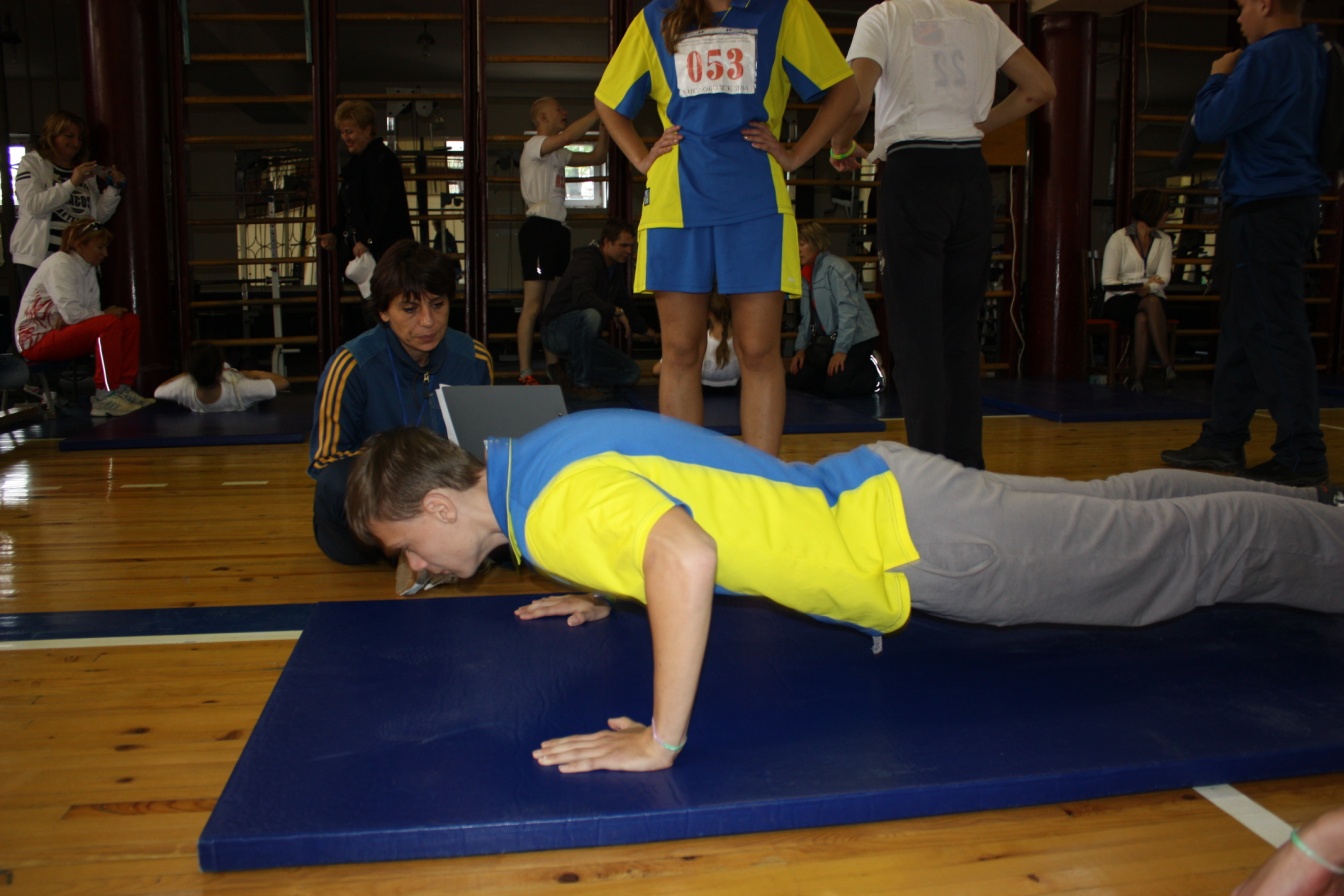 28 раз   28 место
лучший результат
58 раз
33 раза   22 место
подтягивания
Рома
Миша
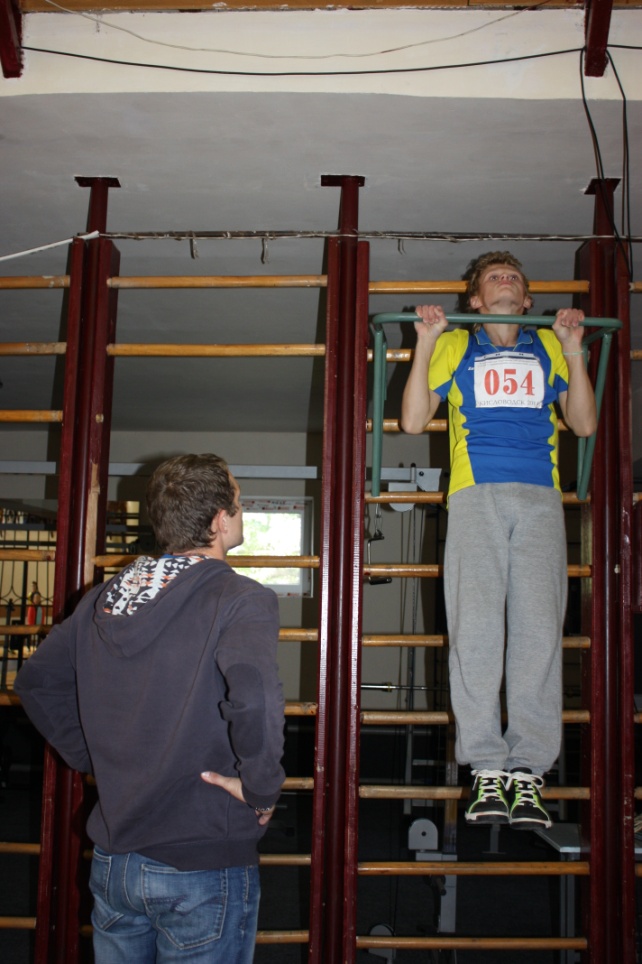 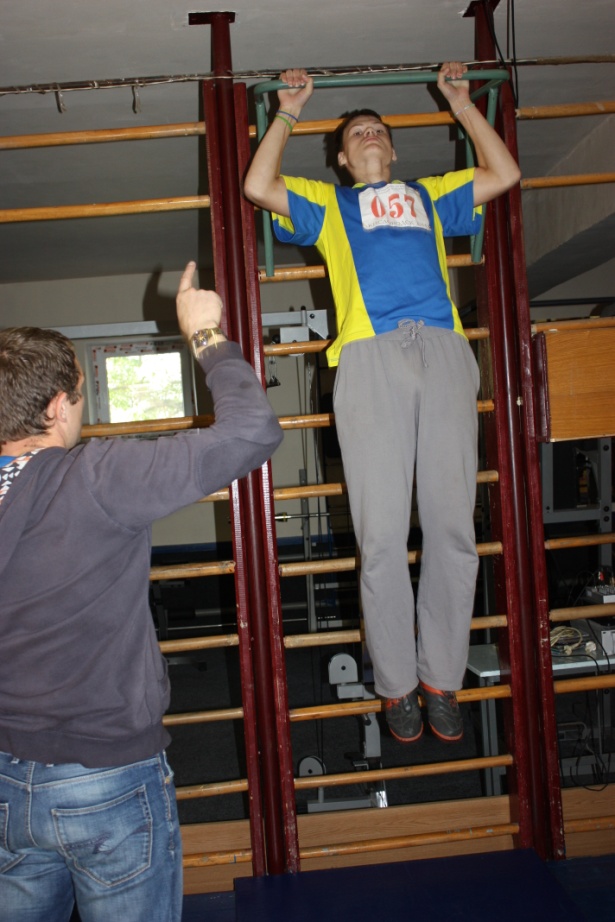 лучший результат
21 раз
11 раз   20 место
12 раз   15 место
Угол в висе
Рома
Миша
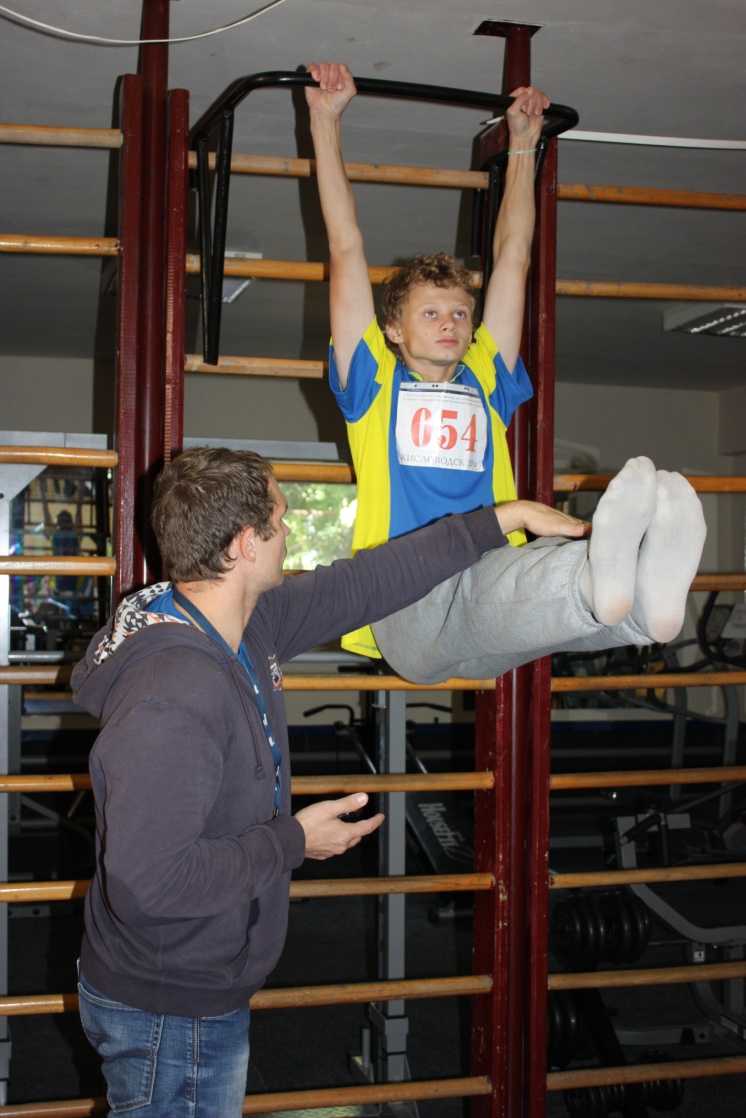 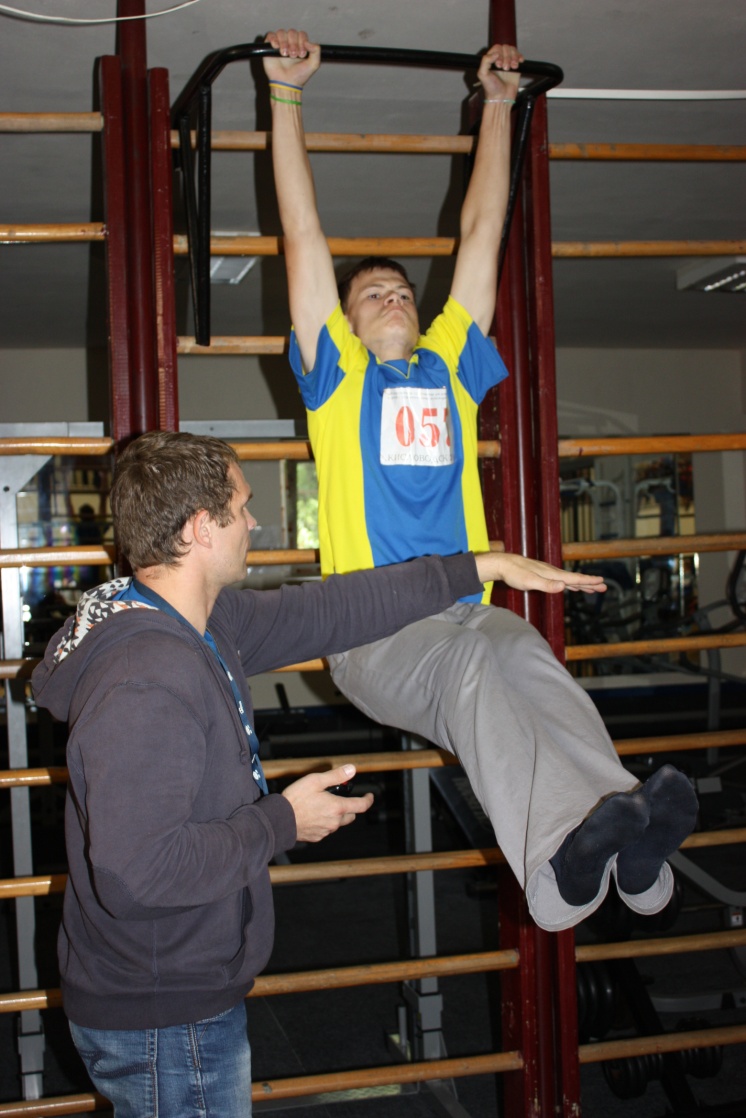 лучший результат
40 с
20 с   5 место
10 с   10 место
отжимания
Света
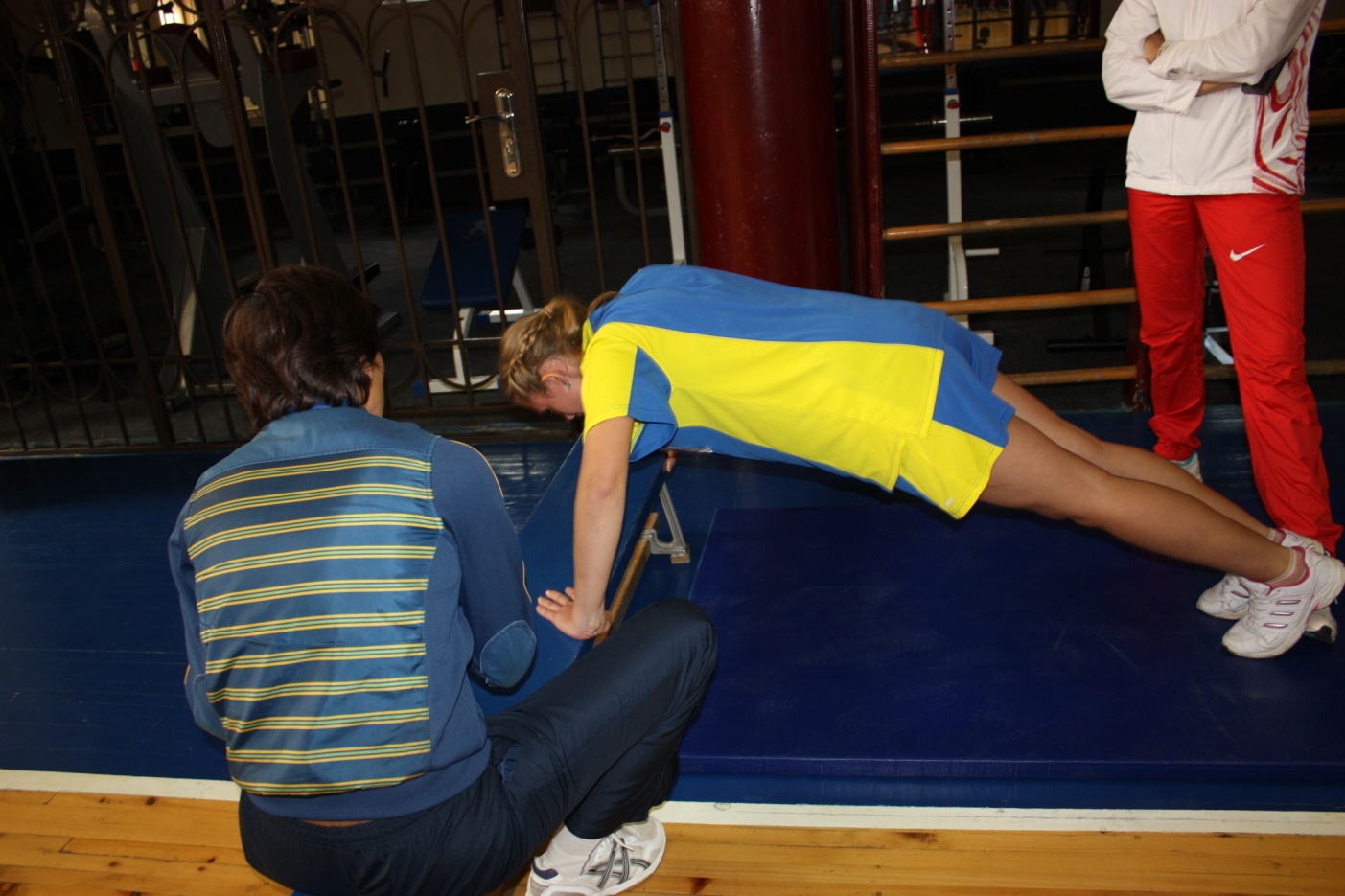 Лучший результат
28 раз
11 раз   13 место
Поднятие ног
Света
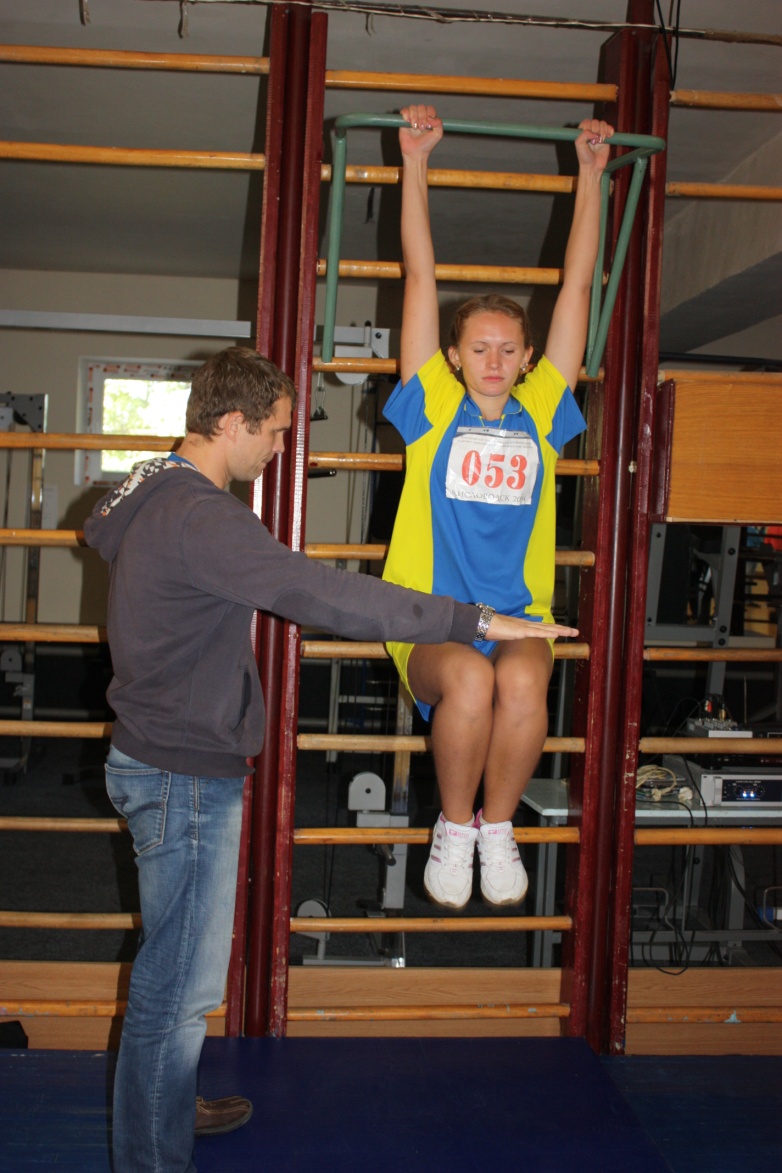 Лучший результат
66 раз
15 раз   21 место
пресс
Света
РЕКОРД
301 раз!!!
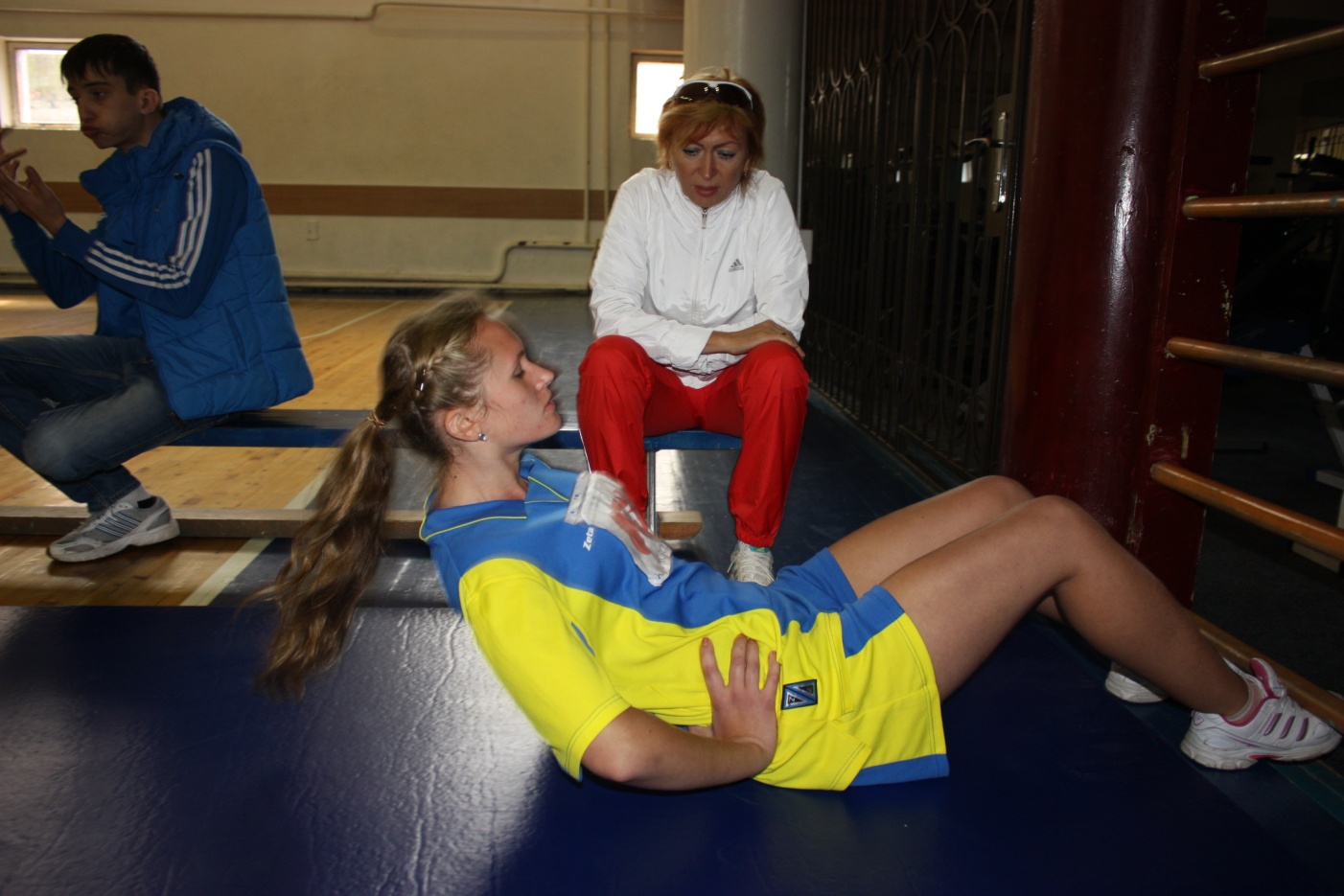 67 раз   10 место
Обзорная экскурсия по городу
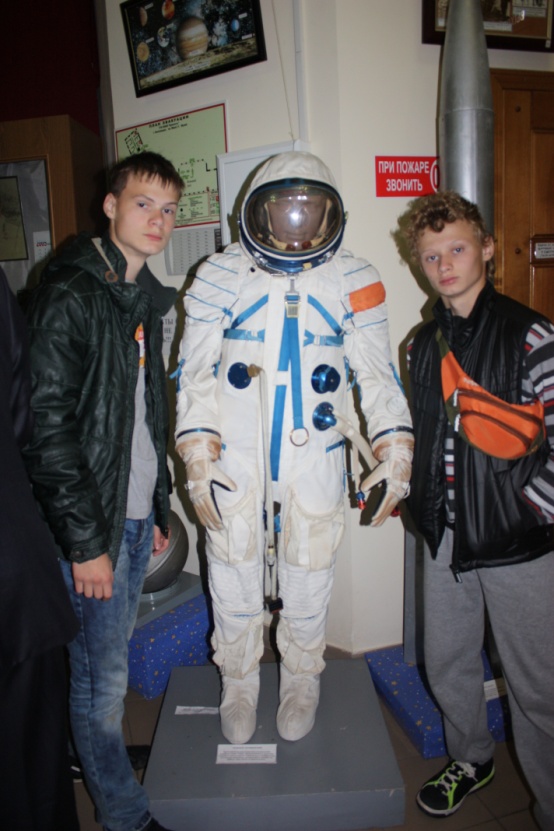 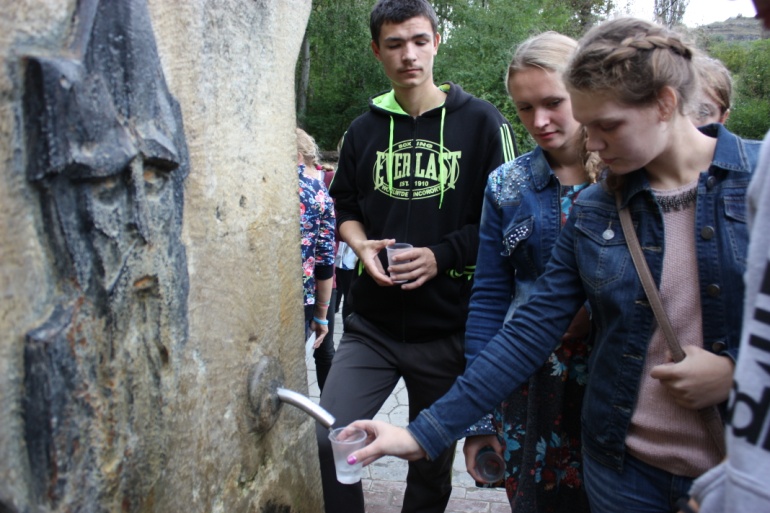 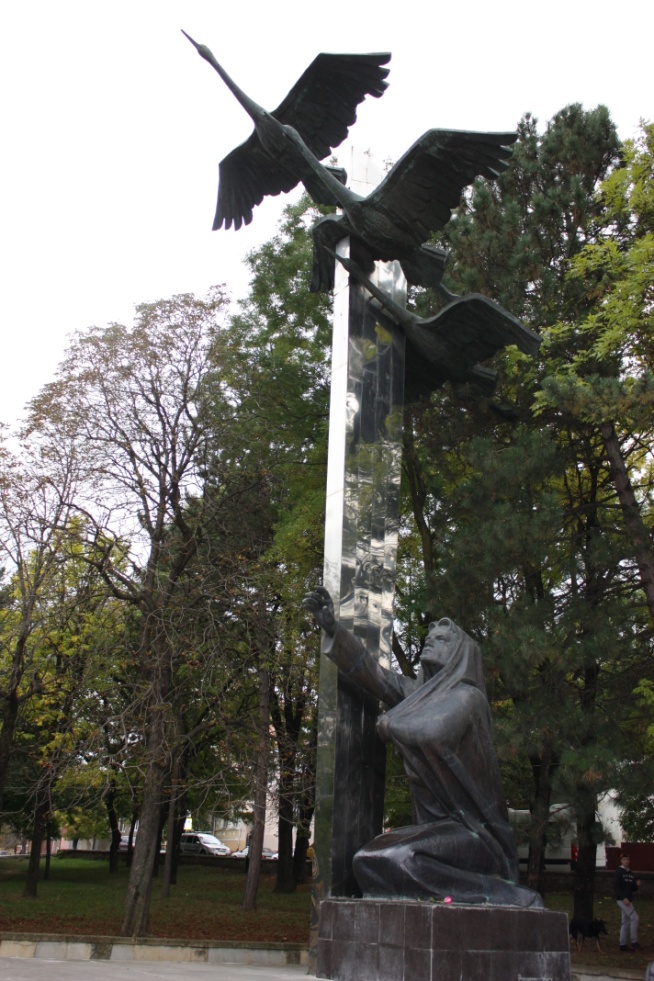 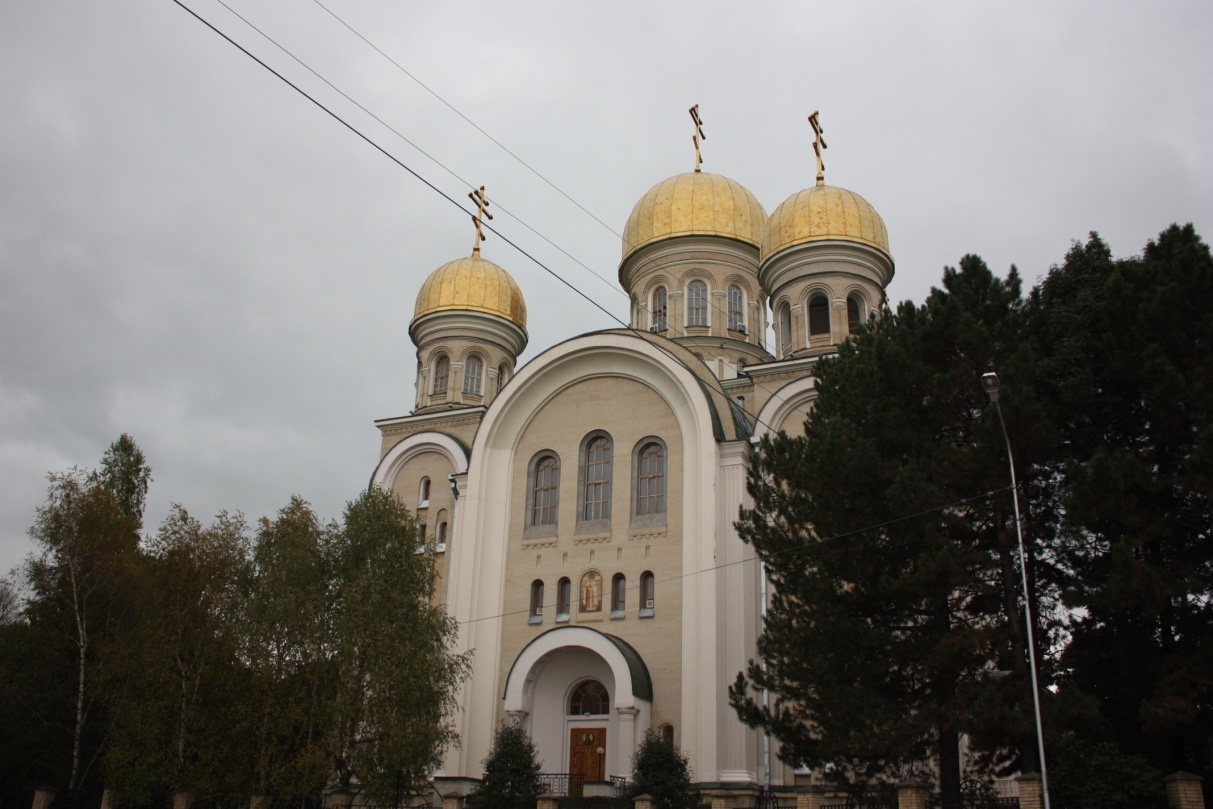 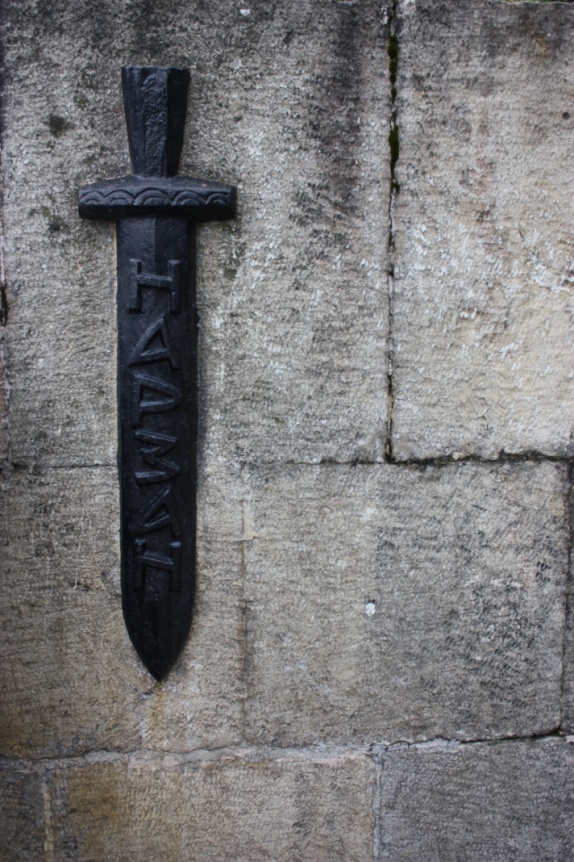 «замок коварства и любви»
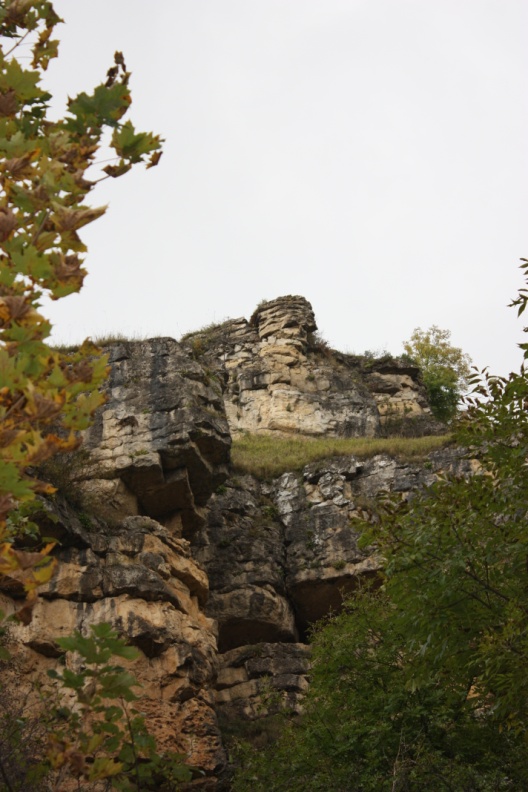 Когда-то тут жил здесь богатый и очень жестокий князь по фамилии Аликонов. Только единственную дочь свою, Дауту, князь любил и лелеял. В своих детских играх Даута знала лишь одного мальчугана - Али, сына старого чабана. Быстро бегущие годы превратили подростков в юношу и девушку. И родилась между ними страстная любовь. Взыграла кровь у Али! В отчаянии рассказал он князю о своей любви и попросил руки княжны. Но Аликонов прогнал юношу, а дочь запер. И княжна решила пойти к отцу - сделать веселый вид, согласиться выйти замуж за нелюбимого, только бы повидаться с Али!
Отец ей поверил, и вот влюбленные встретились на скале. Раз не дано им быть вместе на земле, лучше вместе уйти из жизни. На краю отвесной скалы, взглянув последний раз в светлые очи любимой, юноша крикнул: "Прощай!". И прыгнул вниз, в пропасть… А Даута испугалась и вернулась к отцу… 
Ручей под скалой, после того, как в нем погиб Али, превратился в реку, которую нарекли Аликоновкой, а скалу с той поры стали называть Замком коварства и любви.
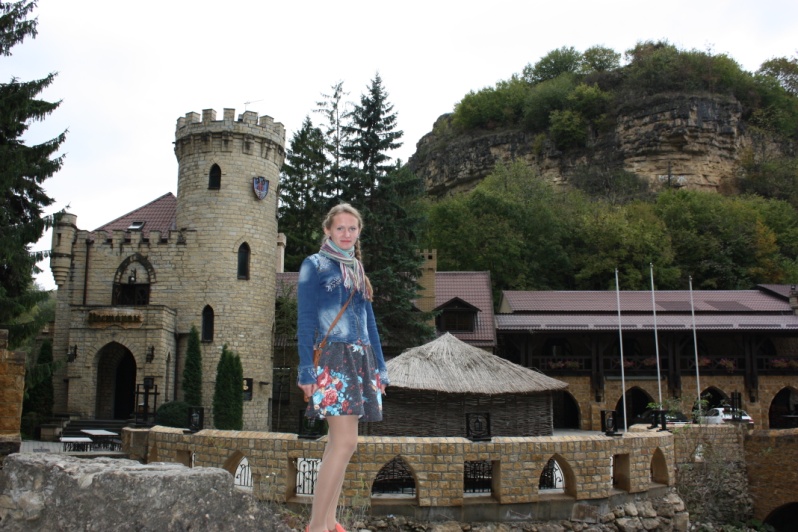 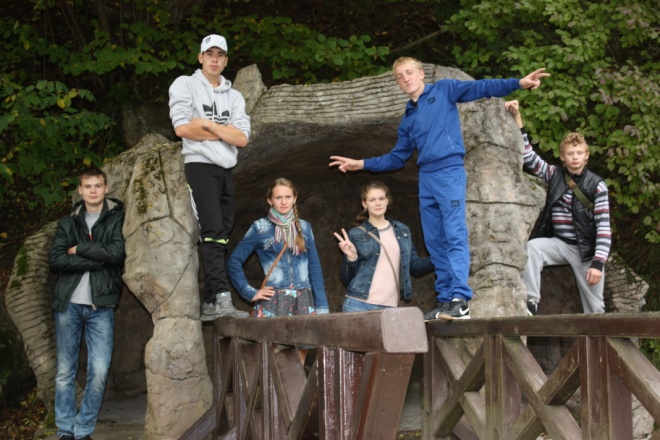 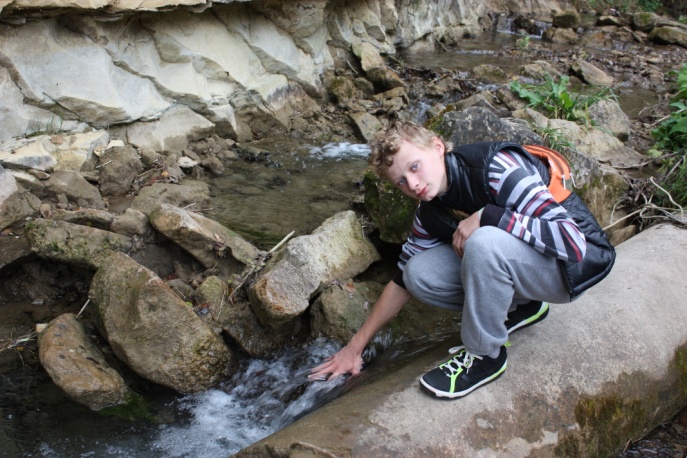 Третий день
Шашки
Света
Рома
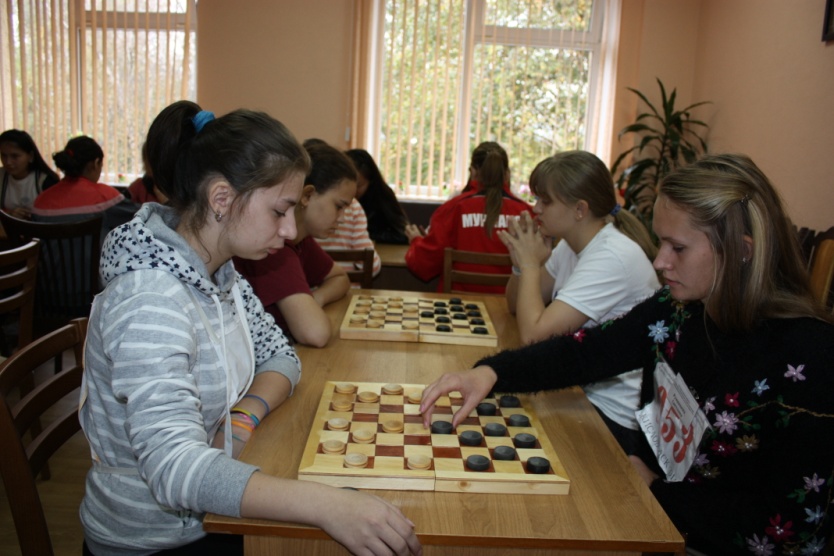 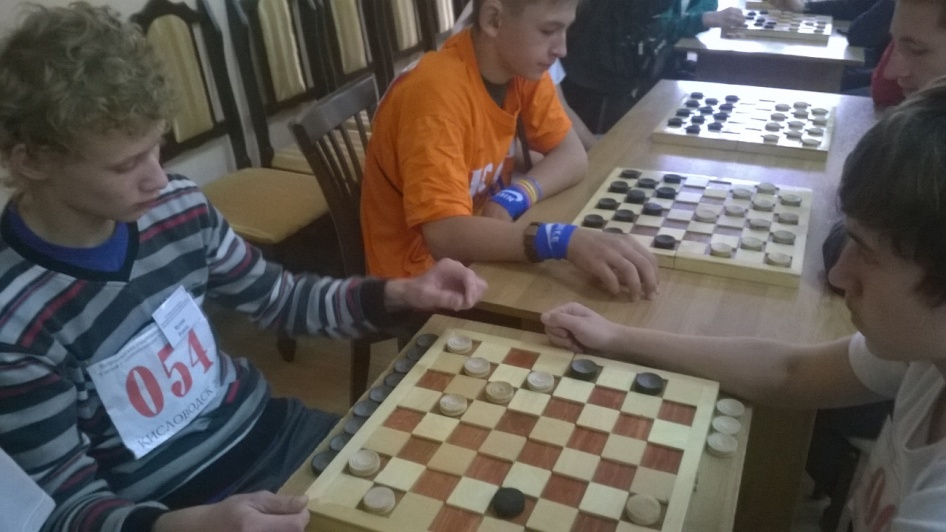 15 место из 22 участников
2 место из 22 участниц
награждение
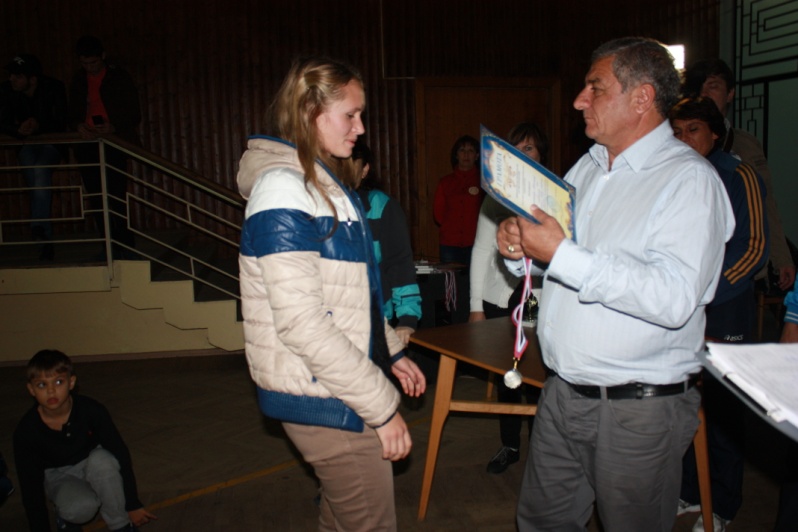 ПОЗДРАВЛЯЕМ!!!
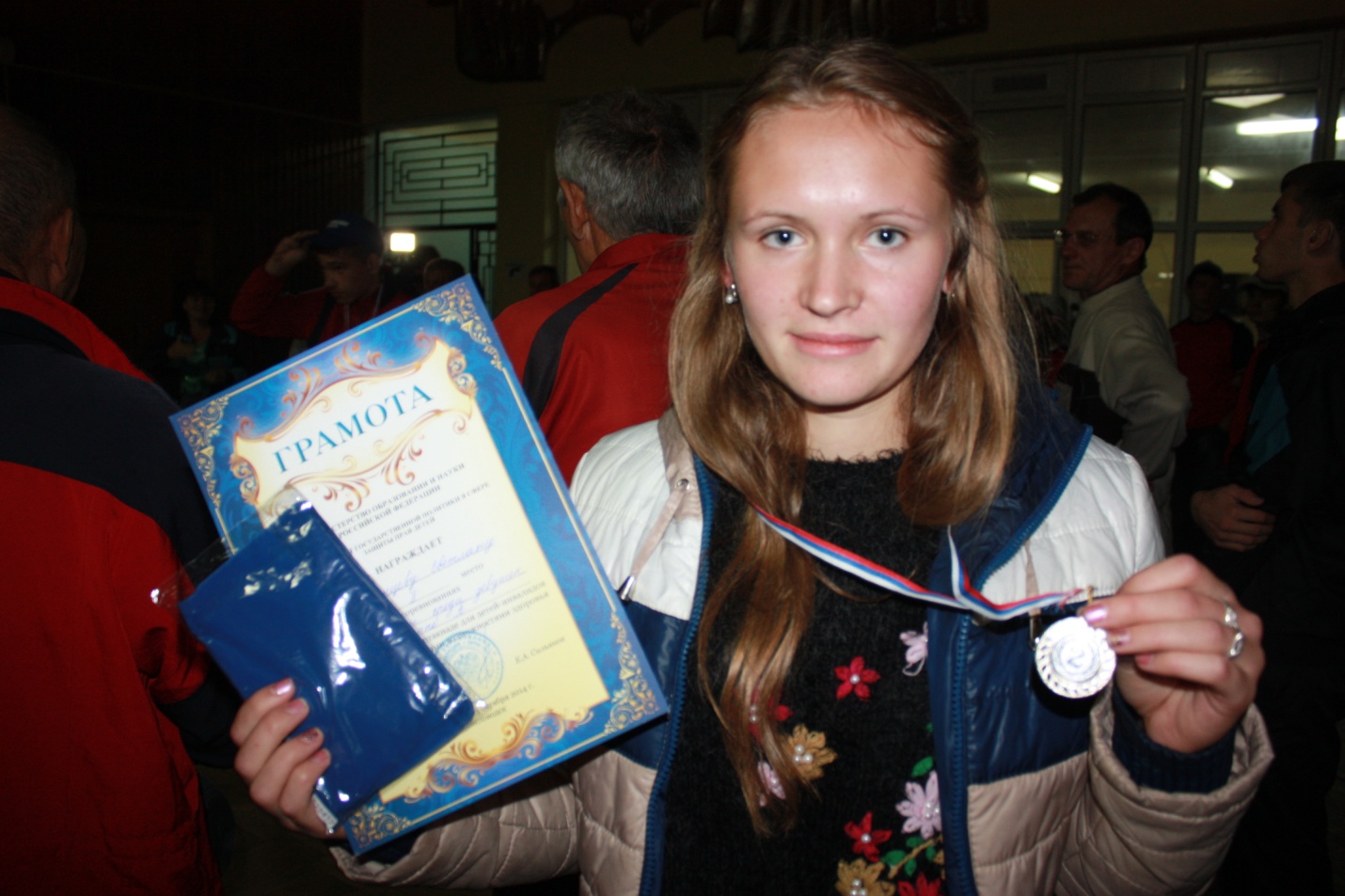 Серебряный призер 
Всероссийской 
Спартакиады 
2014 года.
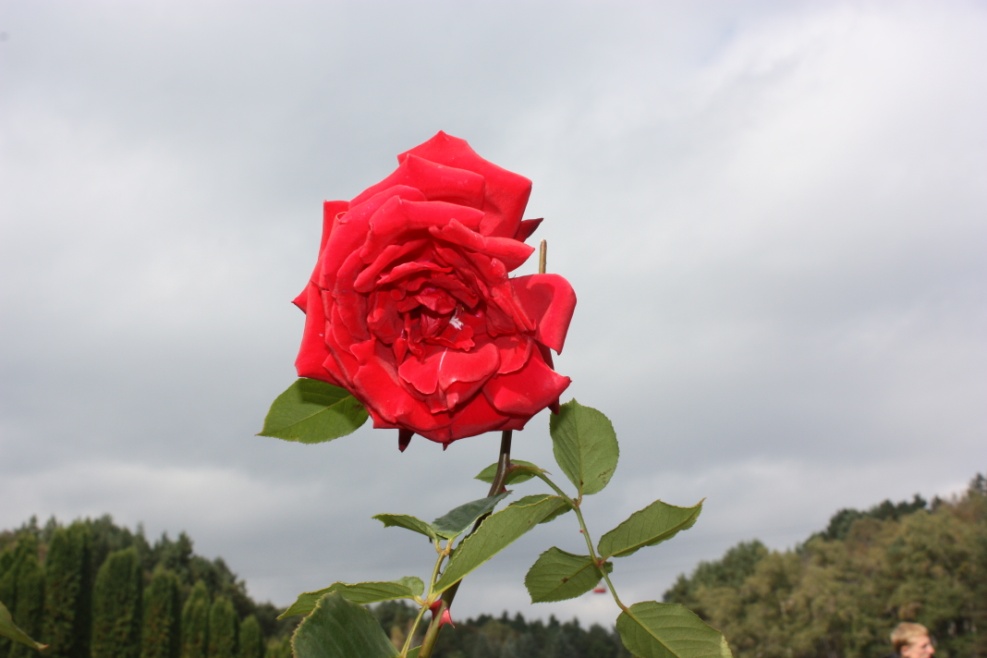 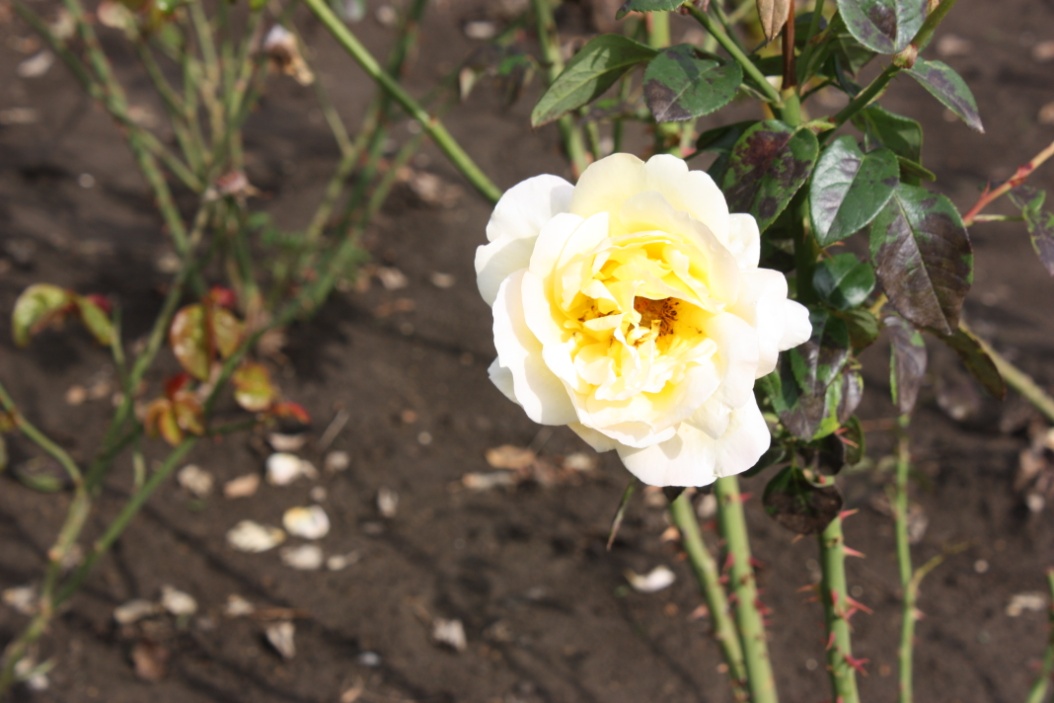 «Долина роз»
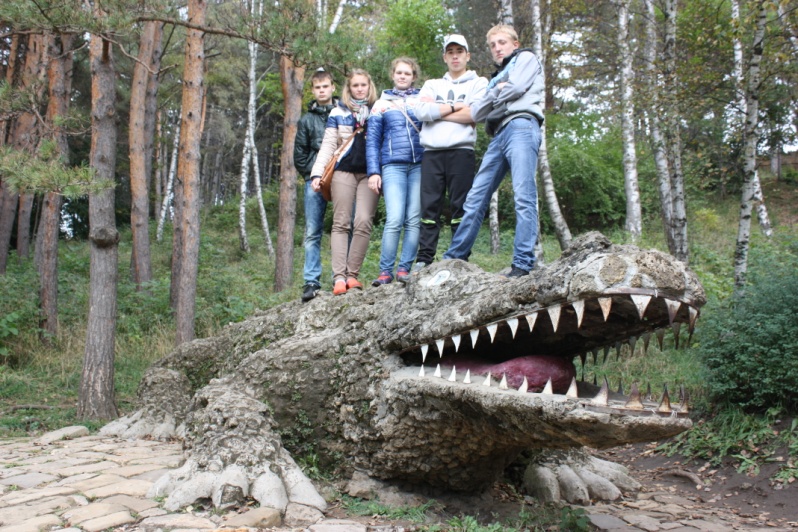 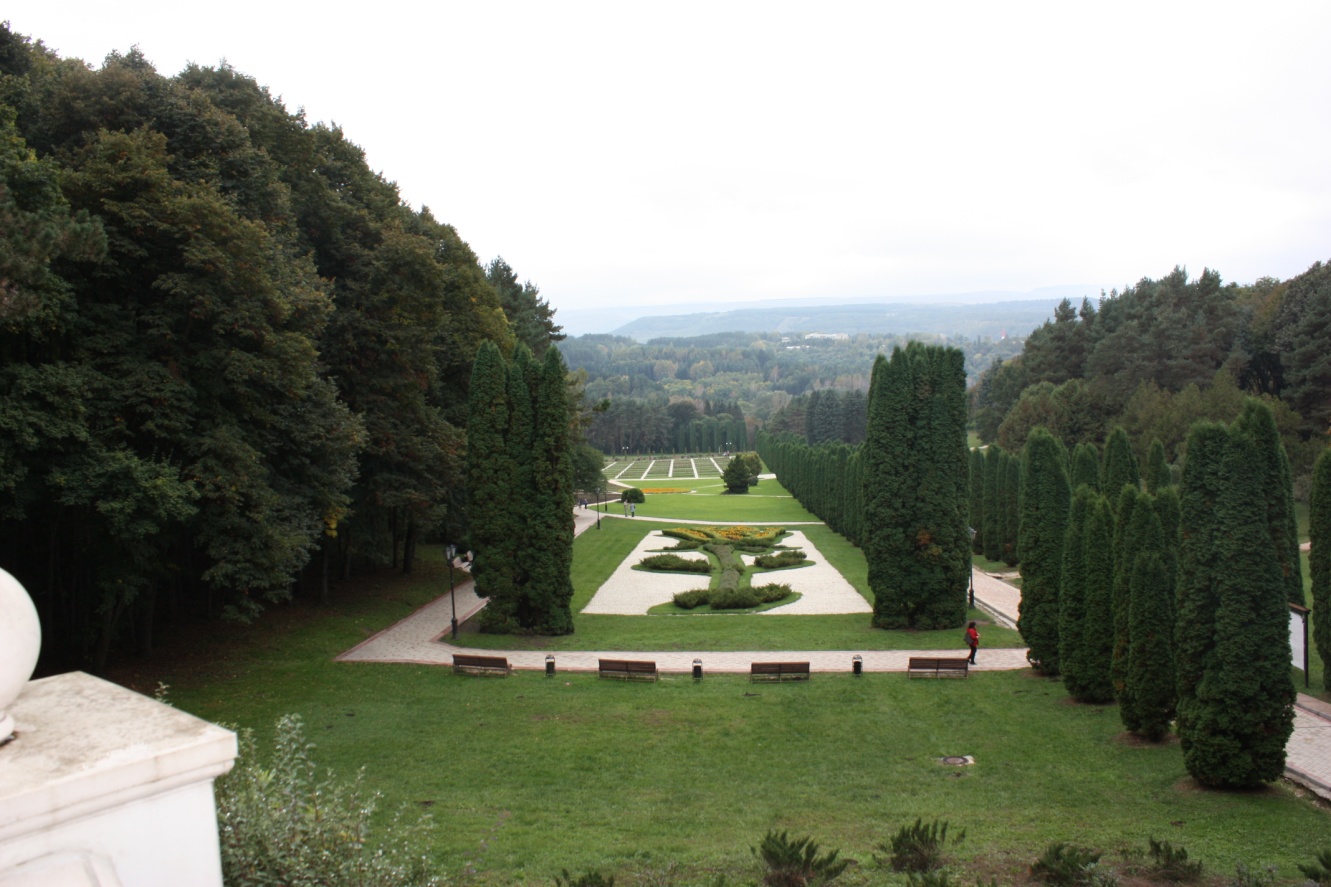 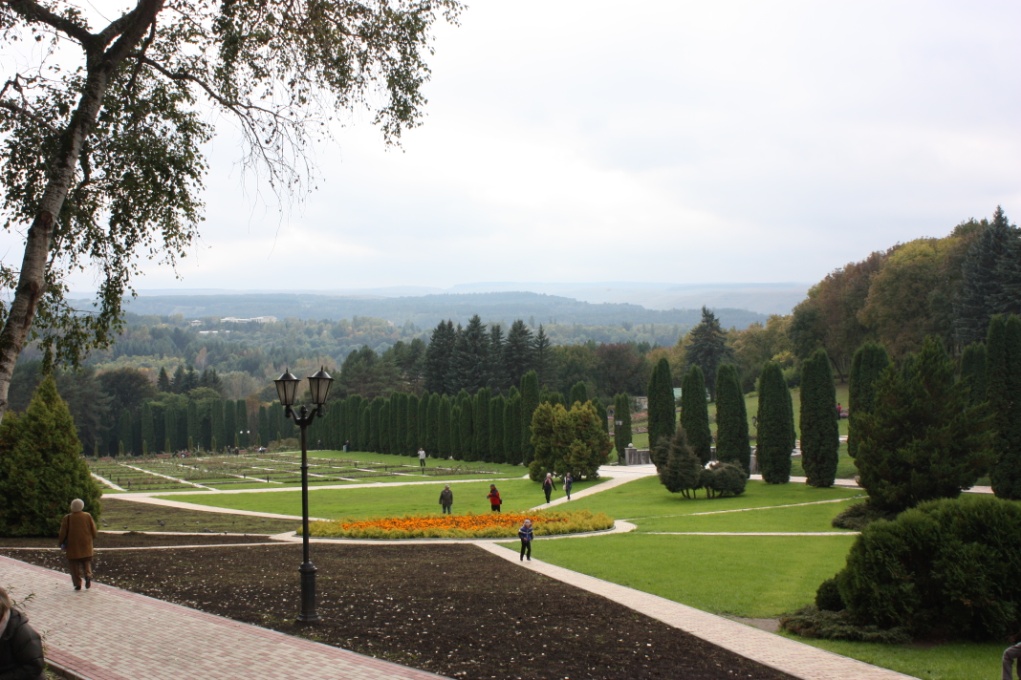 «канатная дорога»
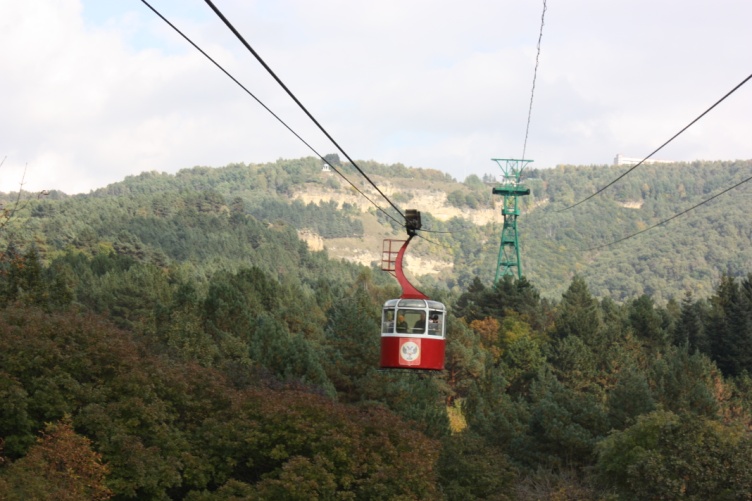 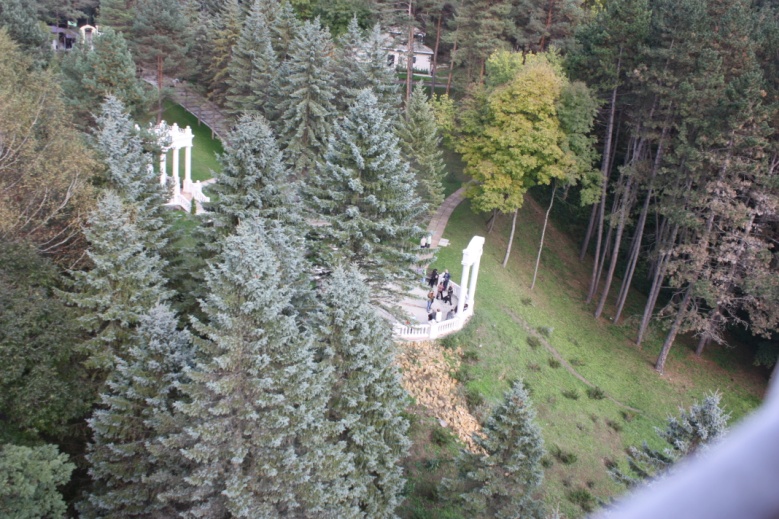 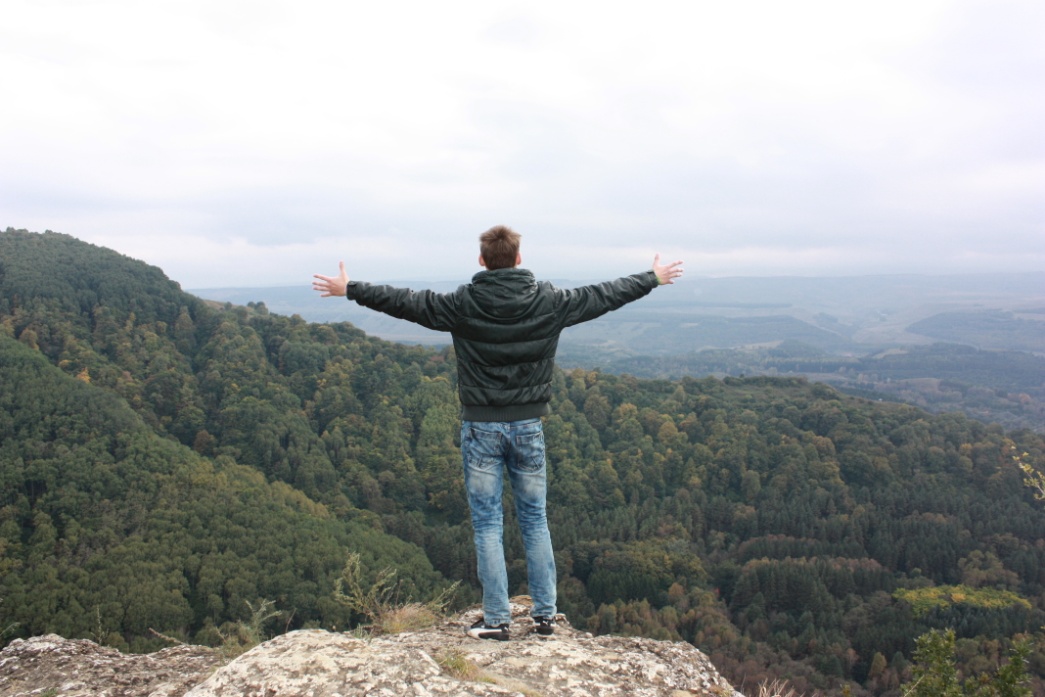 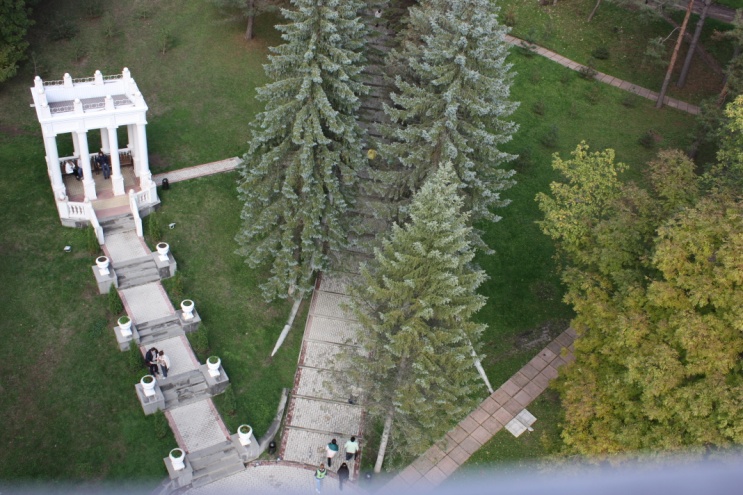 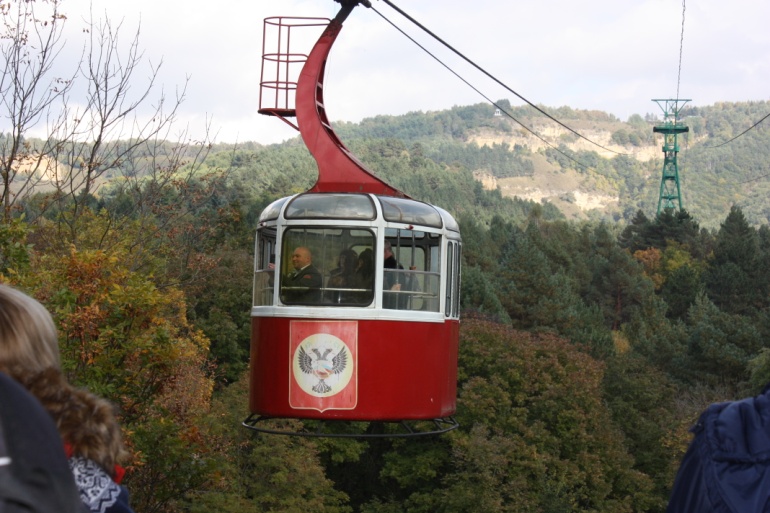 Дорога  домой
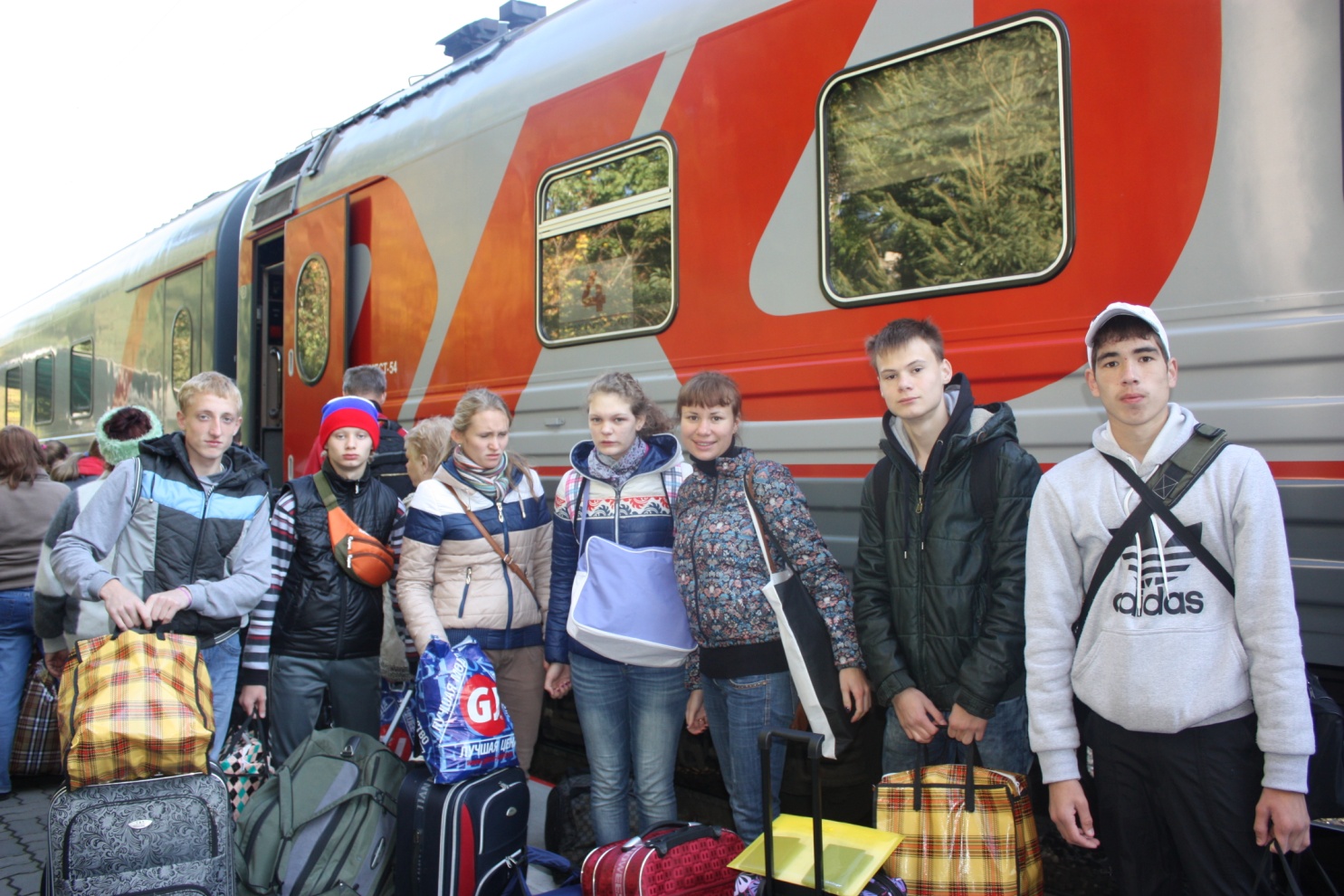 КОНЕЦ!